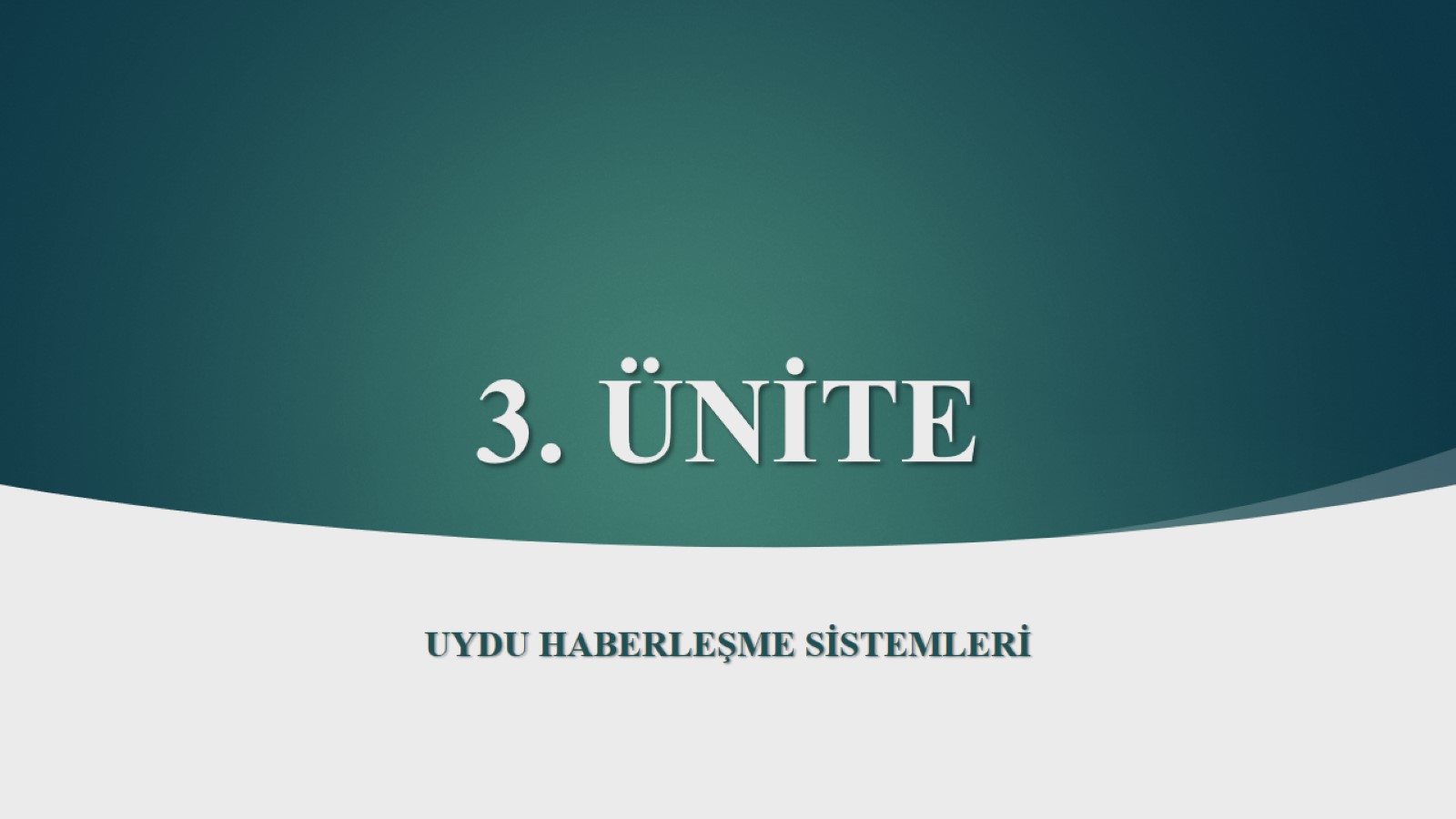 3. ÜNİTE
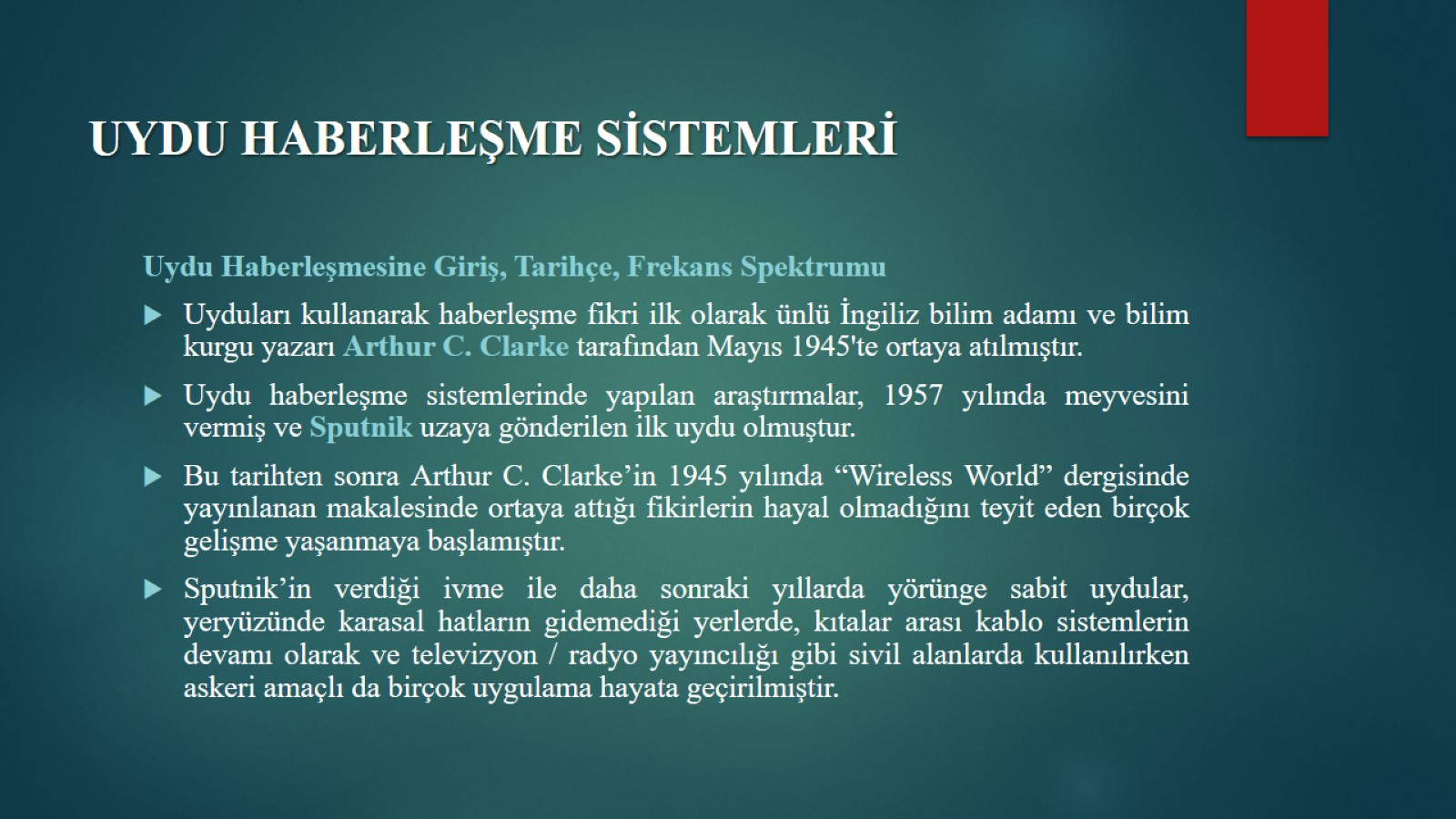 UYDU HABERLEŞME SİSTEMLERİ
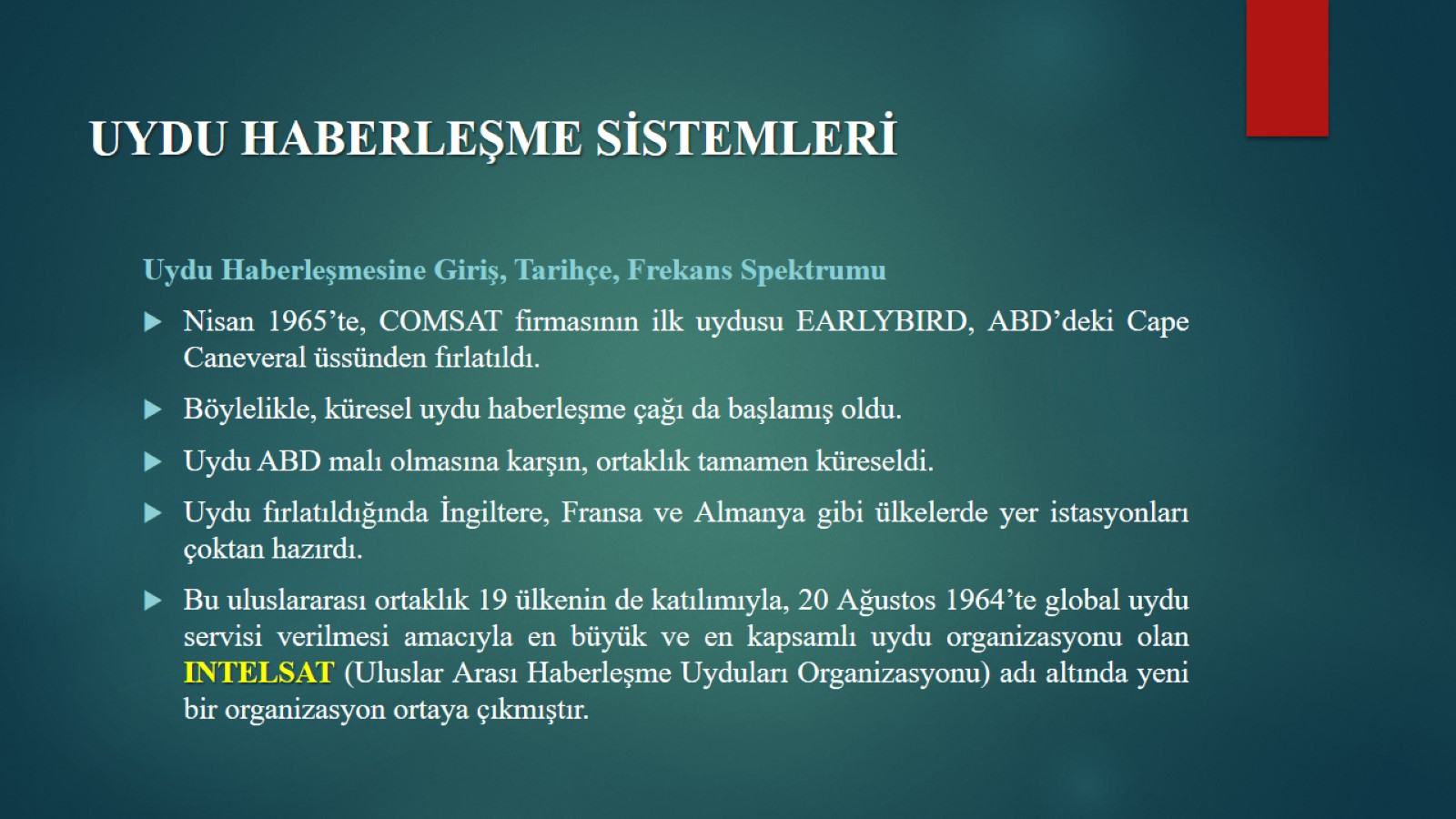 UYDU HABERLEŞME SİSTEMLERİ
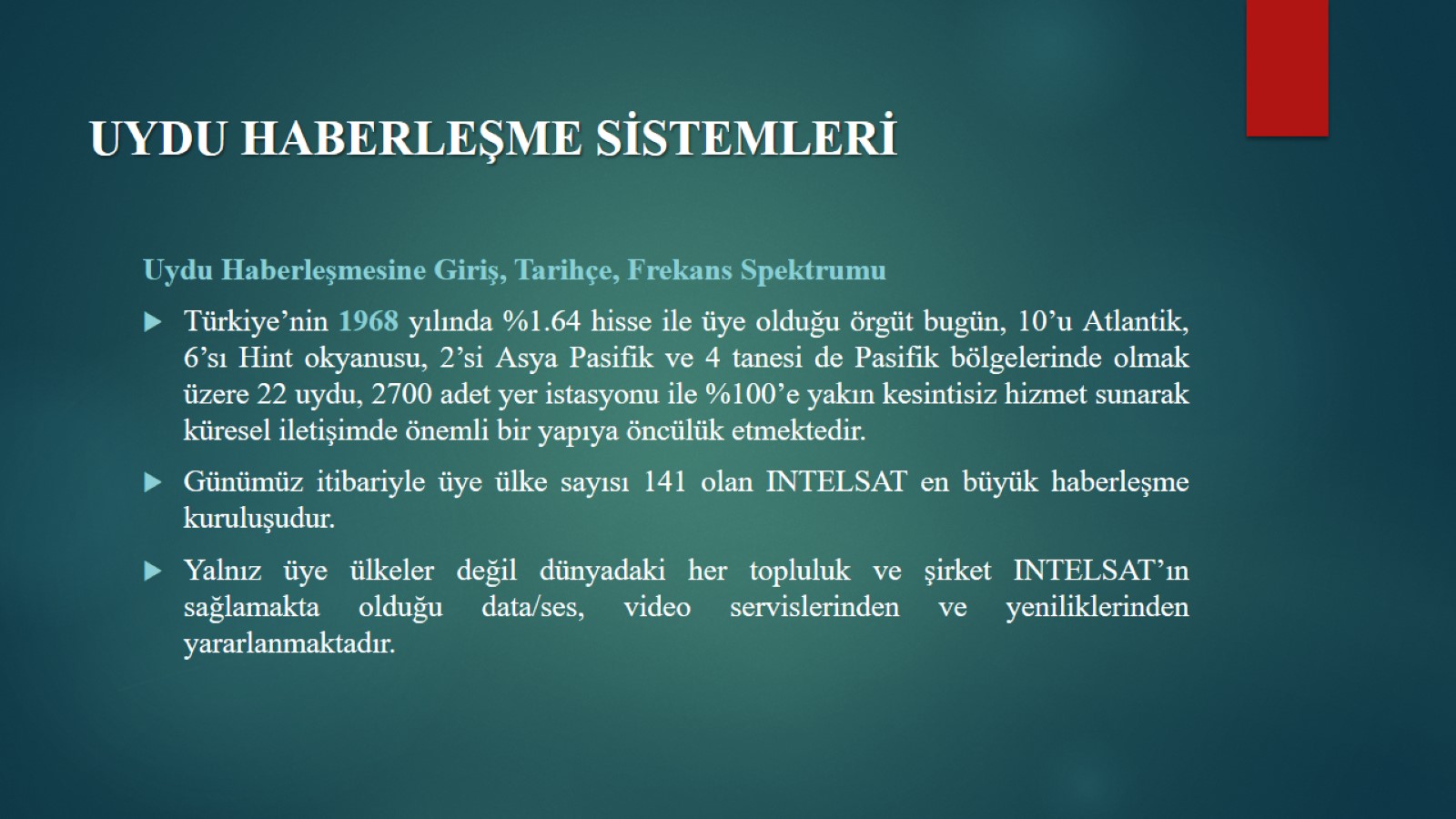 UYDU HABERLEŞME SİSTEMLERİ
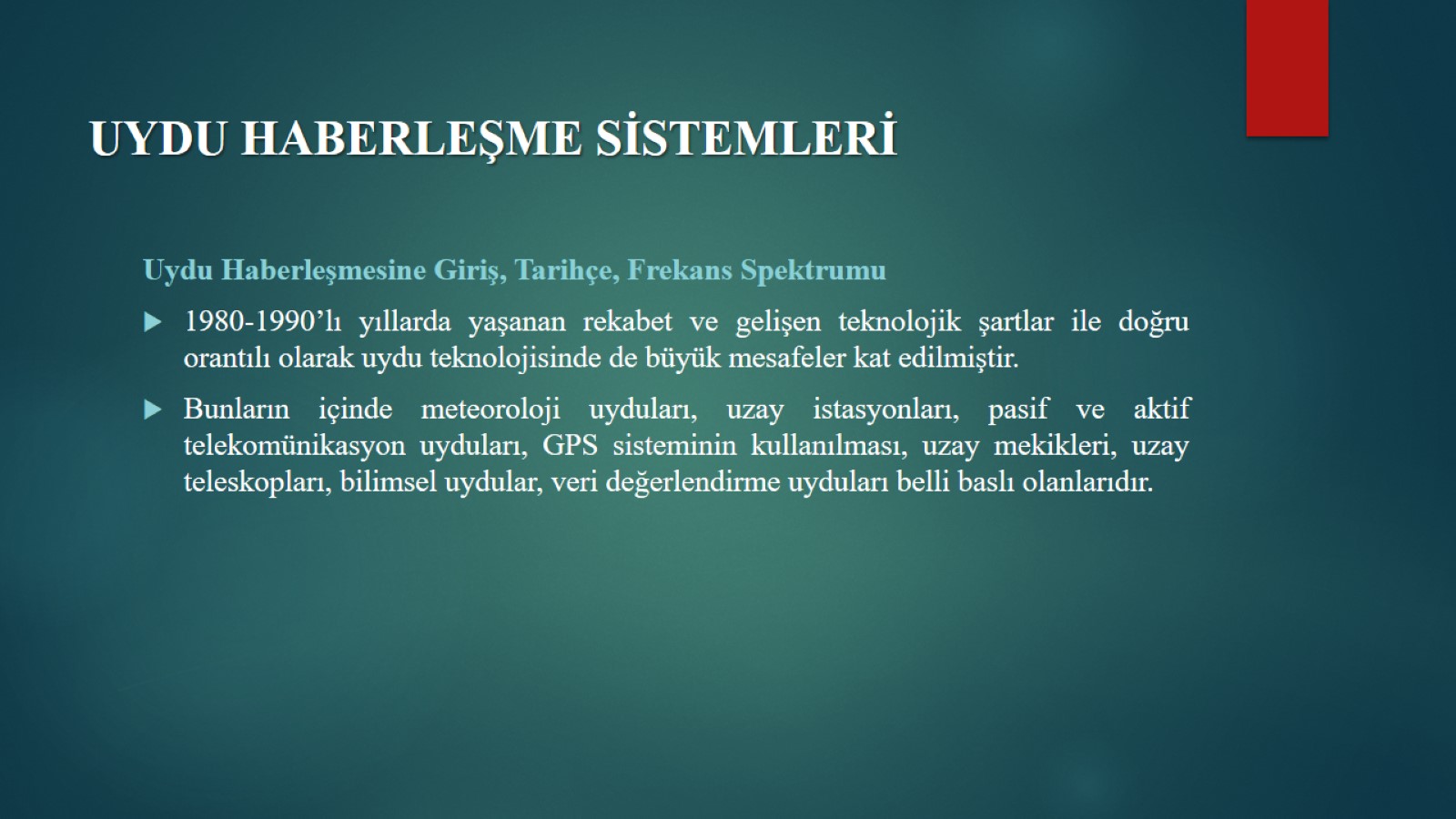 UYDU HABERLEŞME SİSTEMLERİ
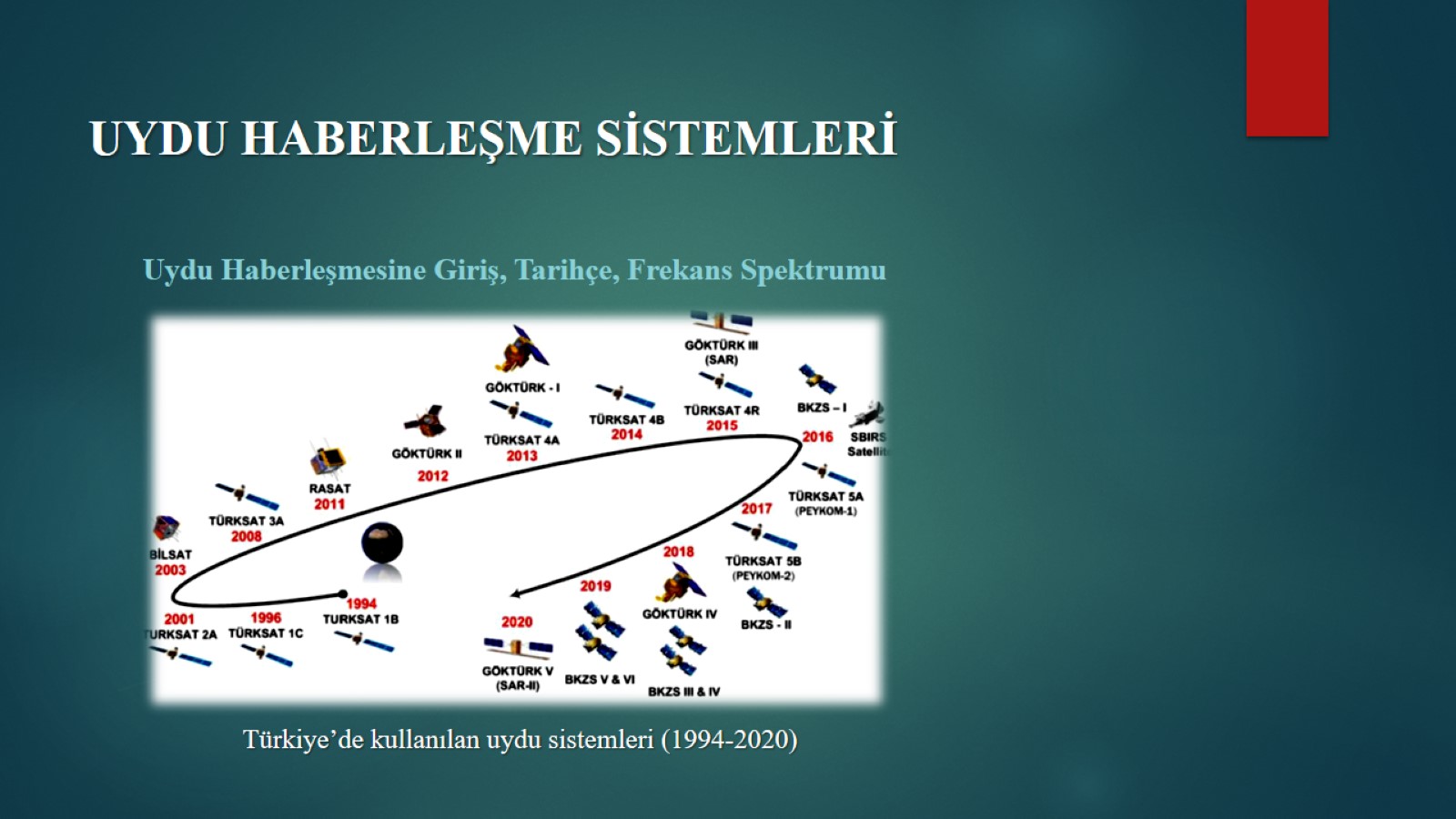 UYDU HABERLEŞME SİSTEMLERİ
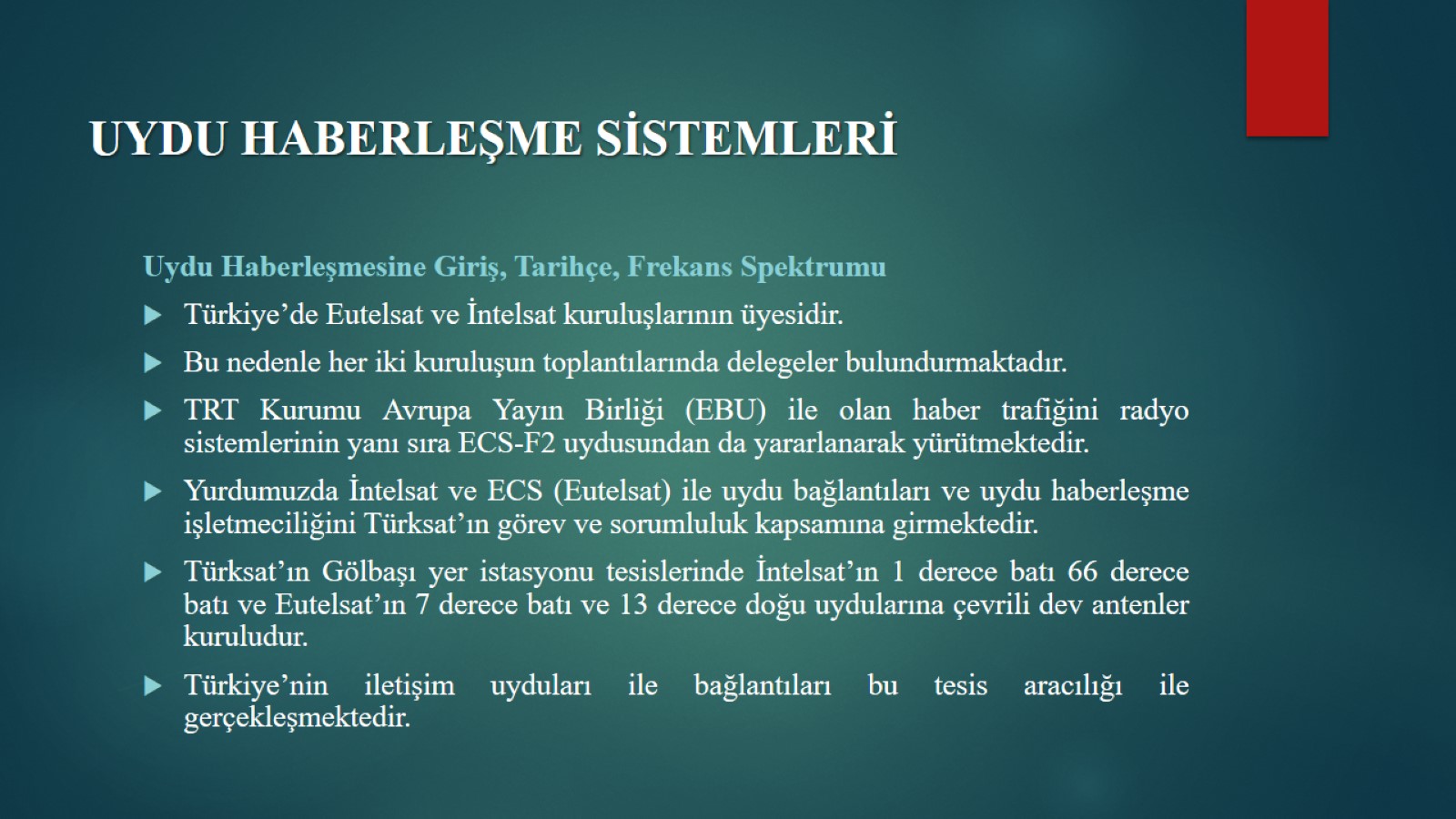 UYDU HABERLEŞME SİSTEMLERİ
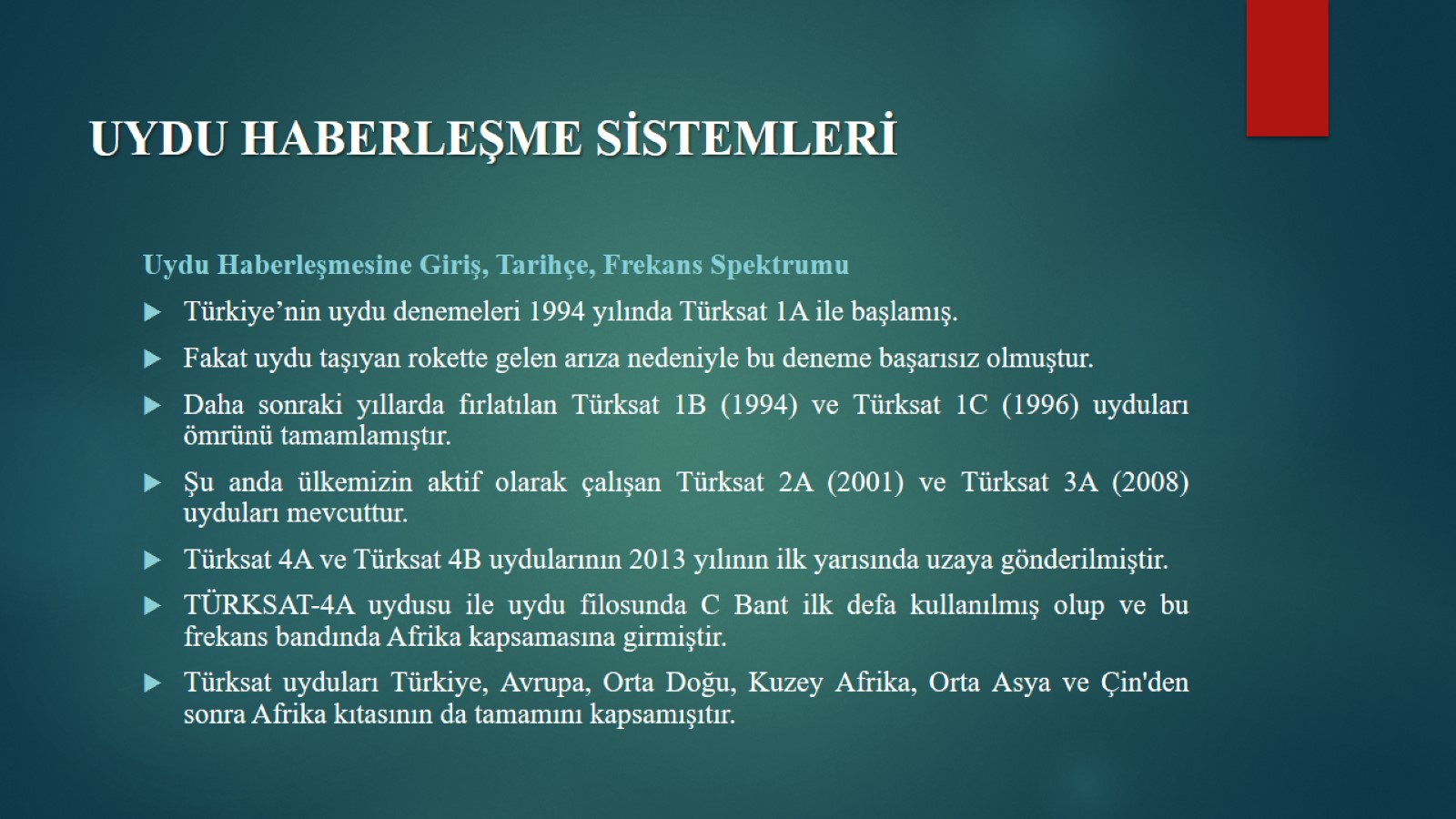 UYDU HABERLEŞME SİSTEMLERİ
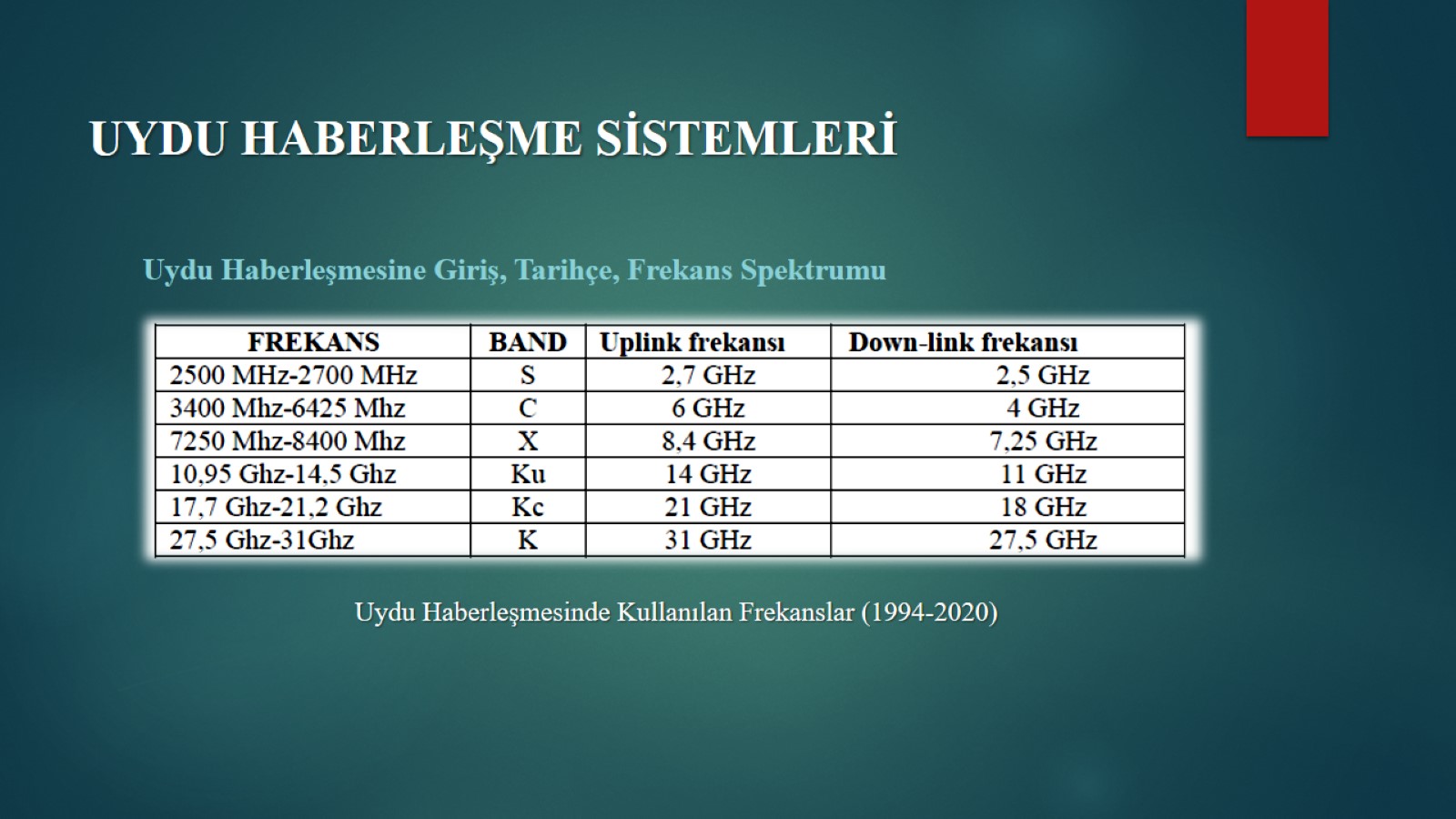 UYDU HABERLEŞME SİSTEMLERİ
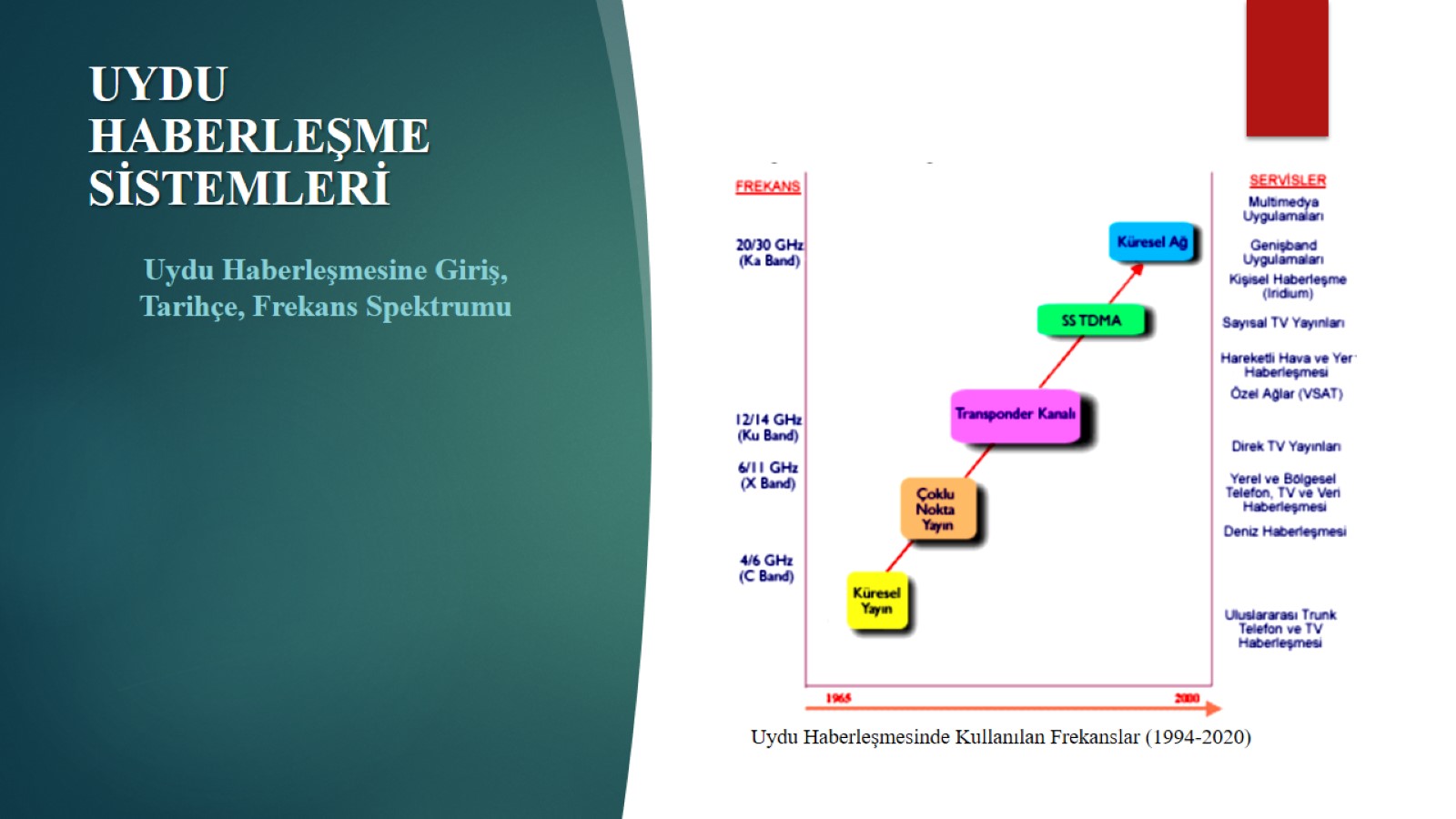 UYDU HABERLEŞME SİSTEMLERİ
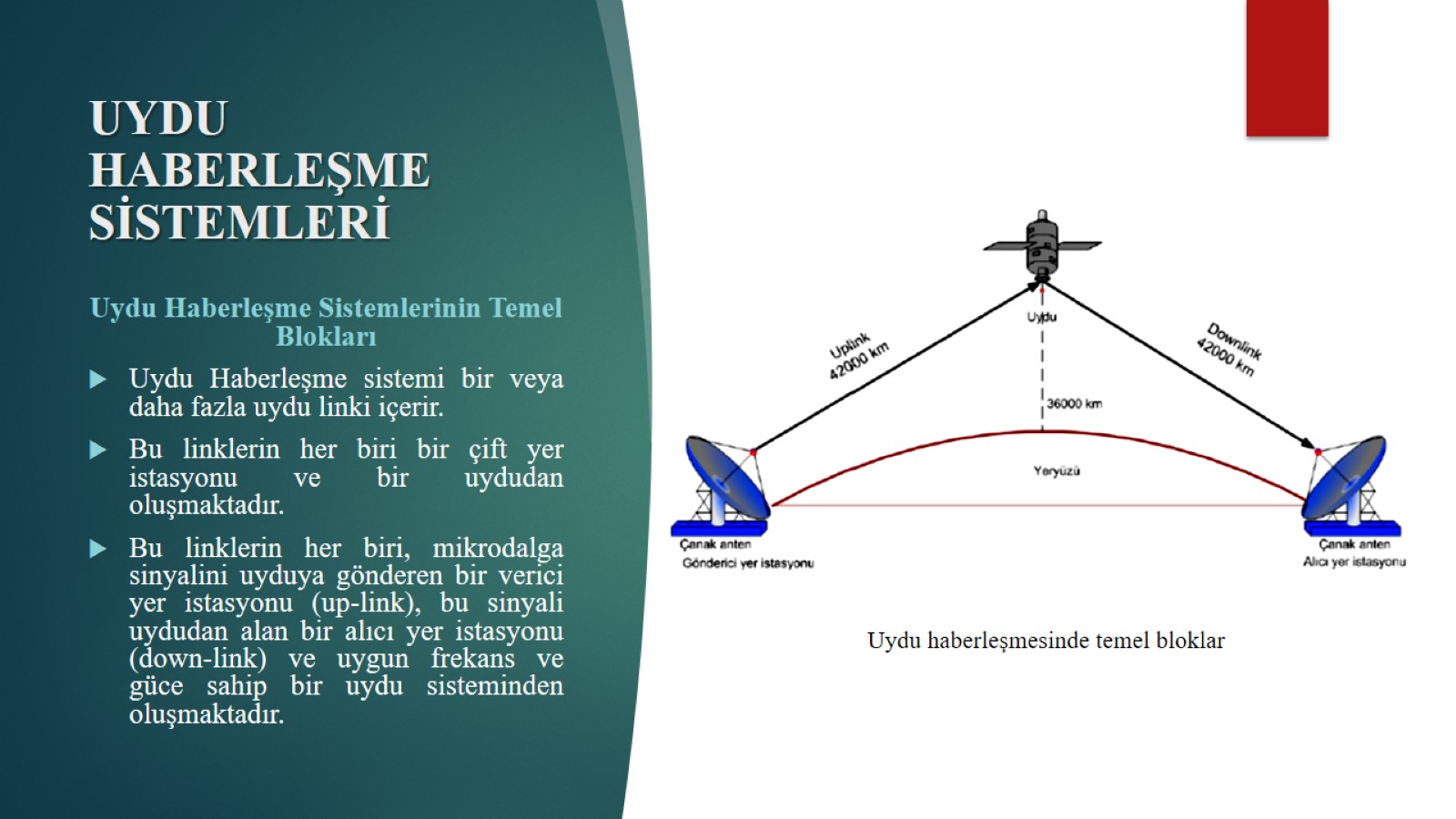 UYDU HABERLEŞME SİSTEMLERİ
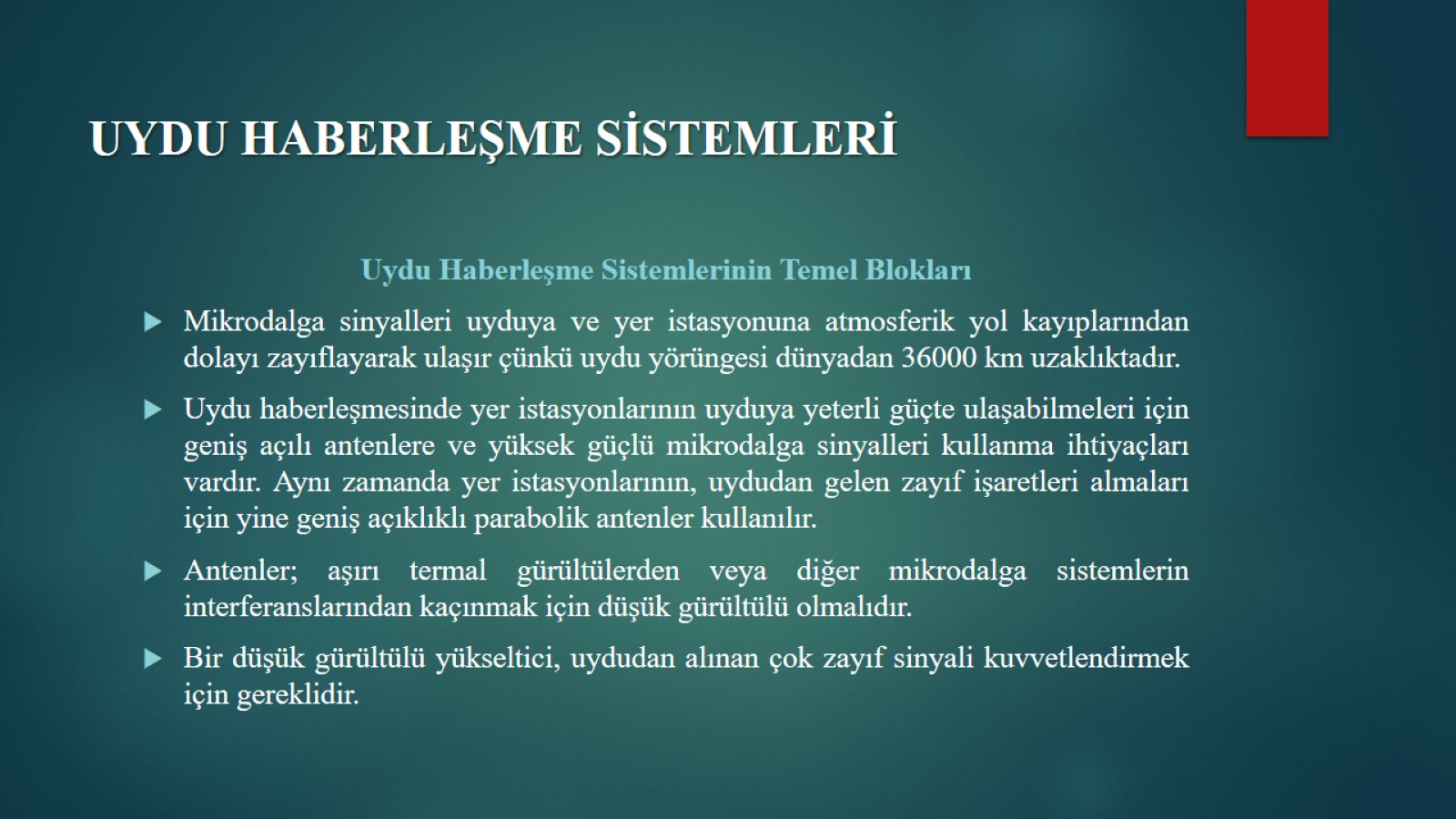 UYDU HABERLEŞME SİSTEMLERİ
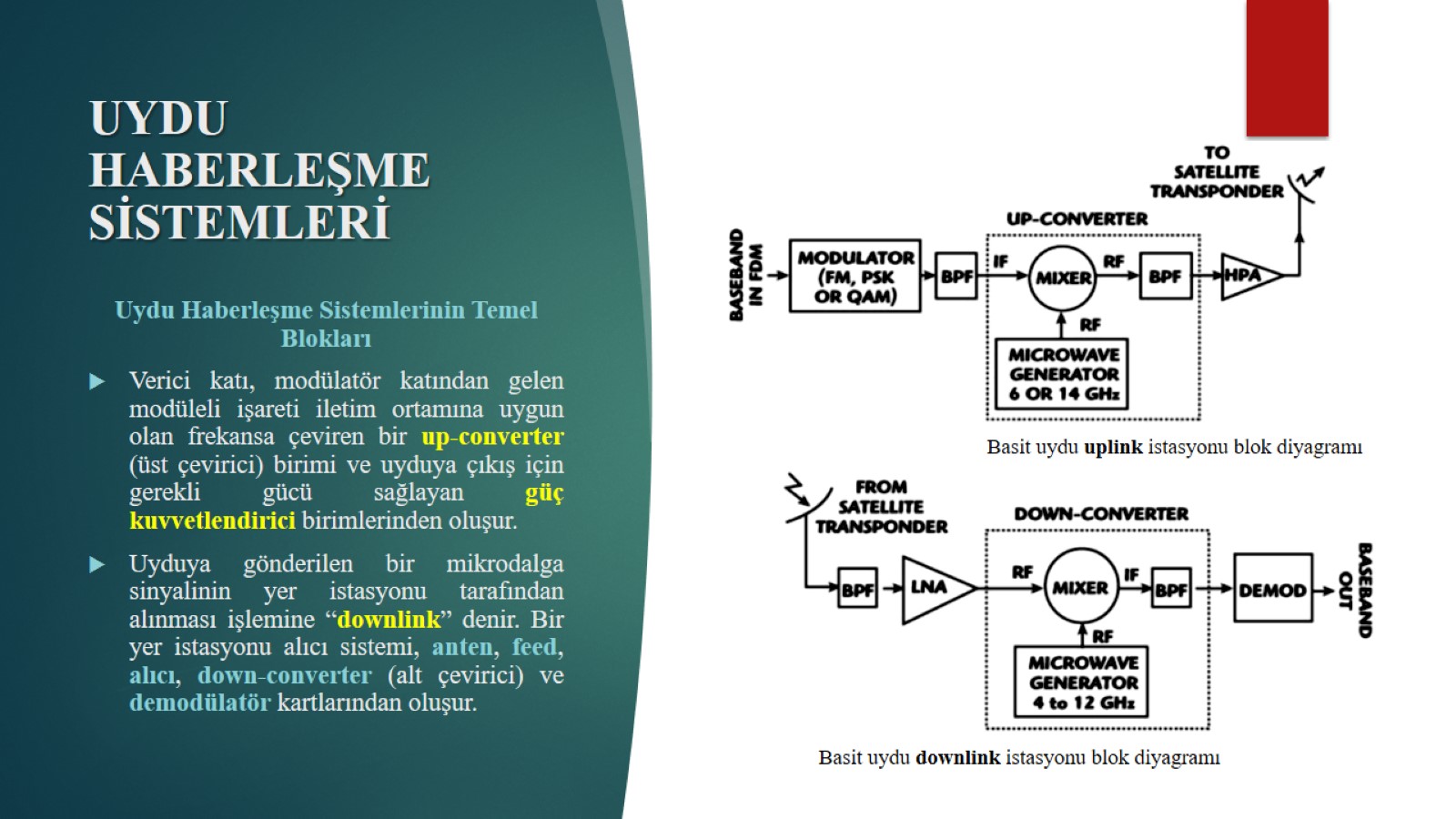 UYDU HABERLEŞME SİSTEMLERİ
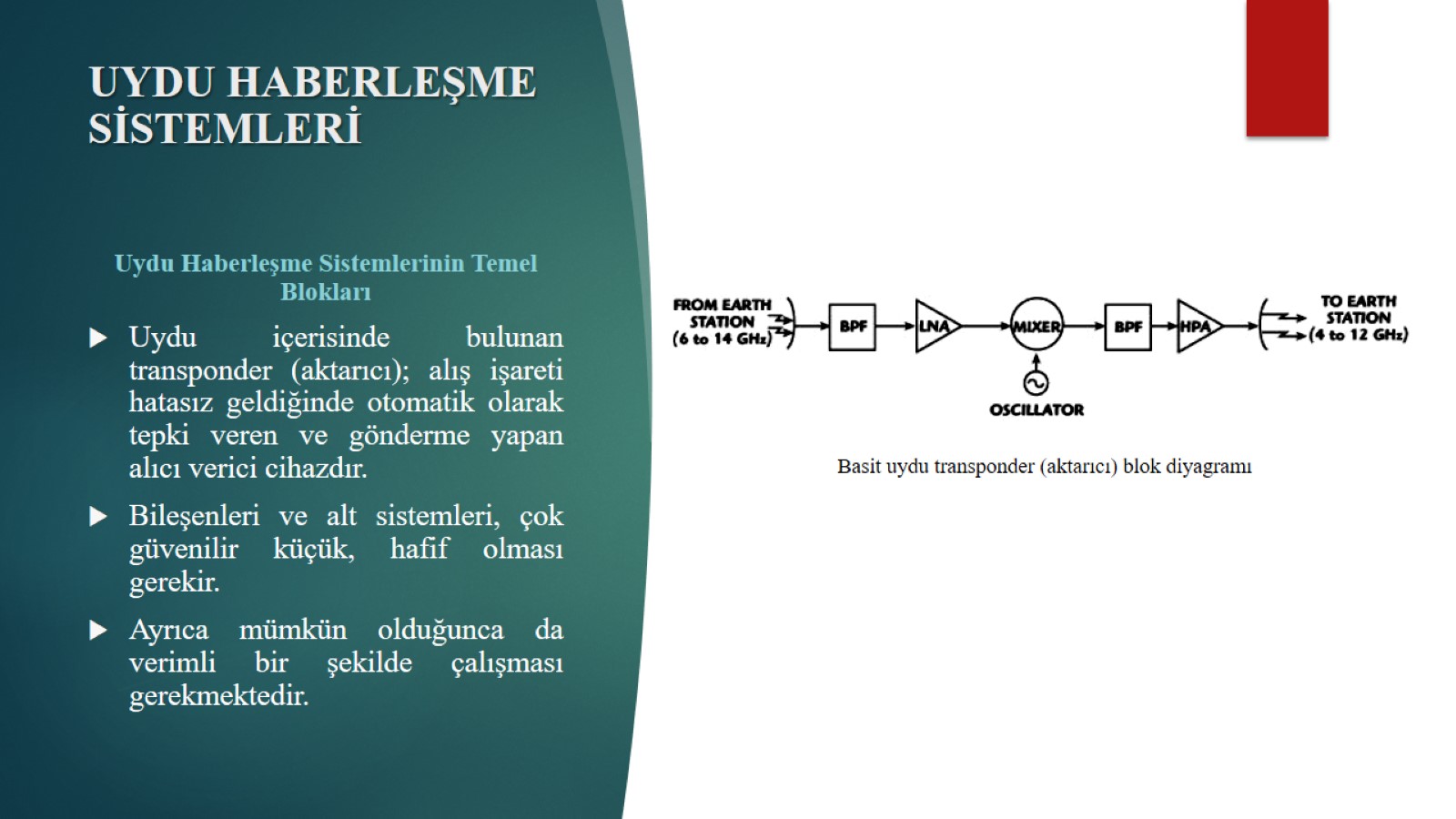 UYDU HABERLEŞME SİSTEMLERİ
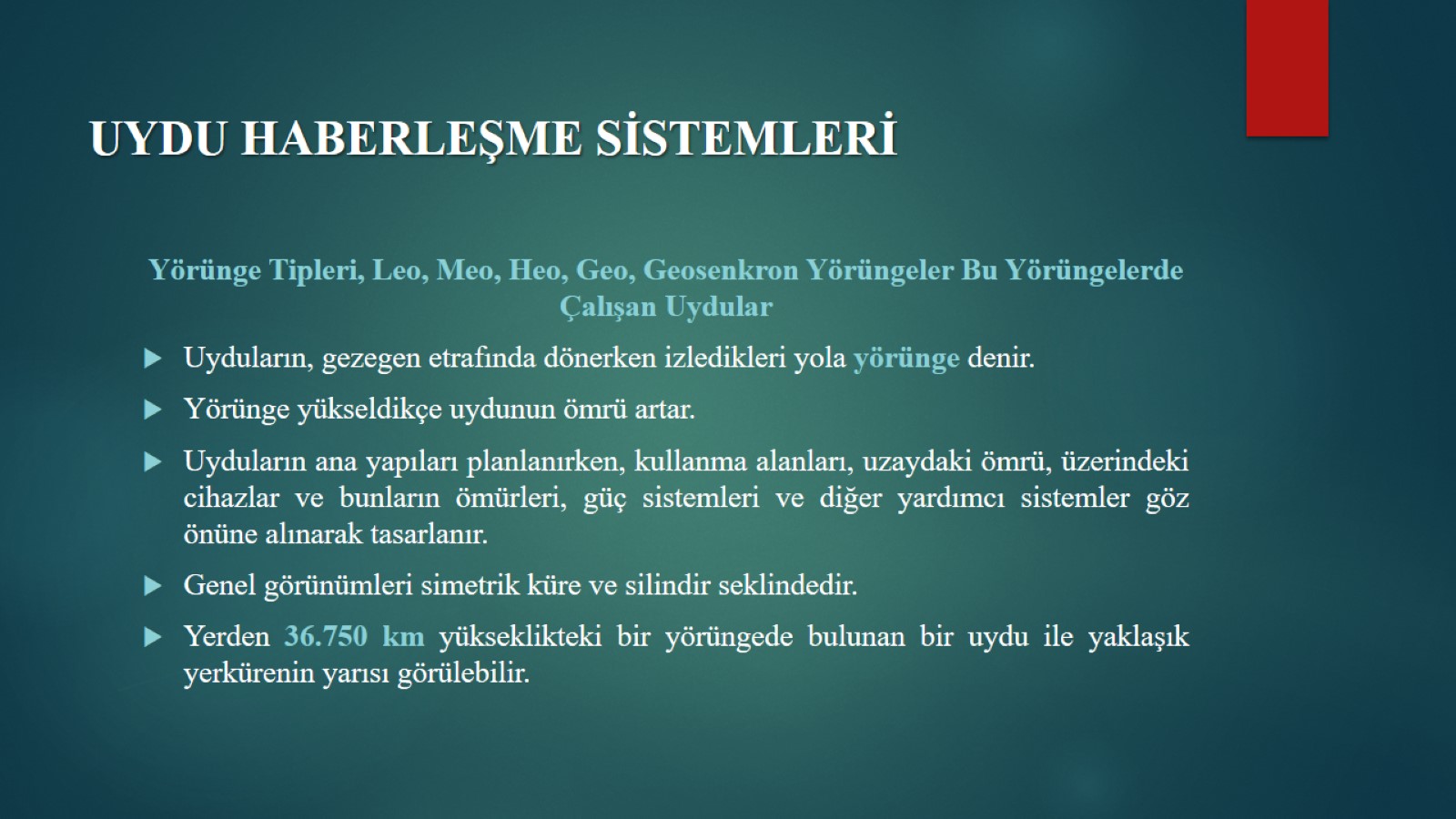 UYDU HABERLEŞME SİSTEMLERİ
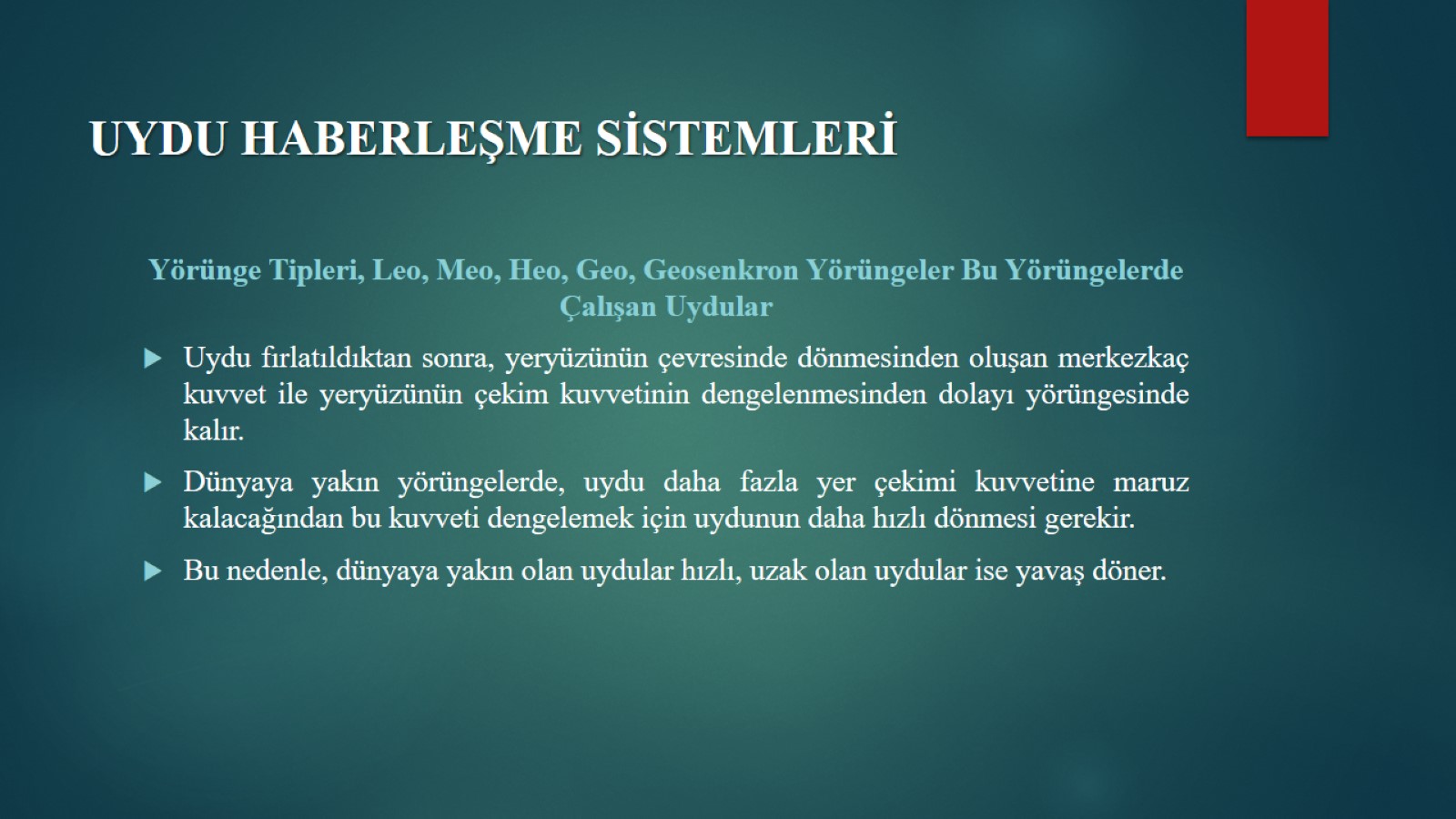 UYDU HABERLEŞME SİSTEMLERİ
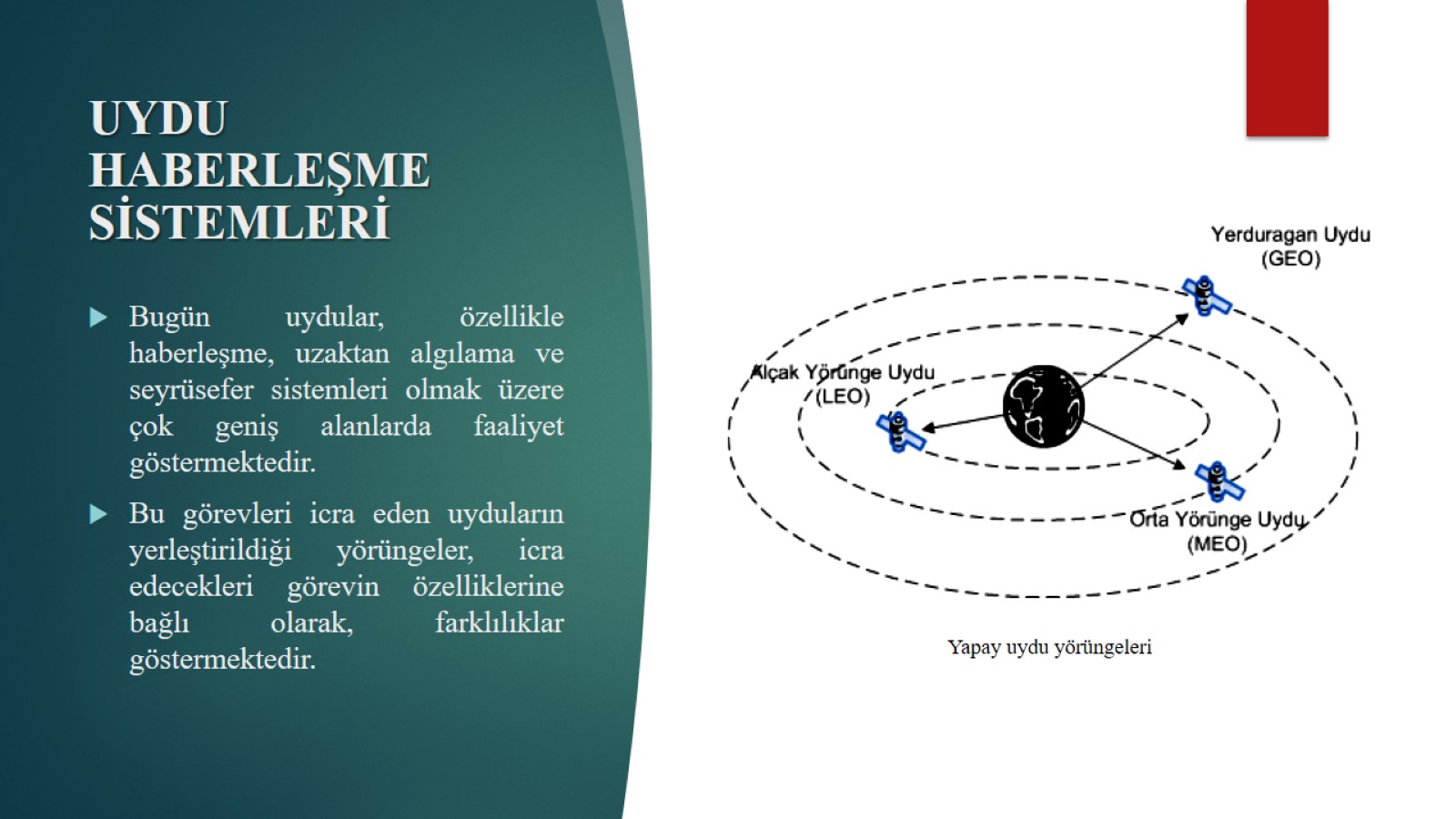 UYDU HABERLEŞME SİSTEMLERİ
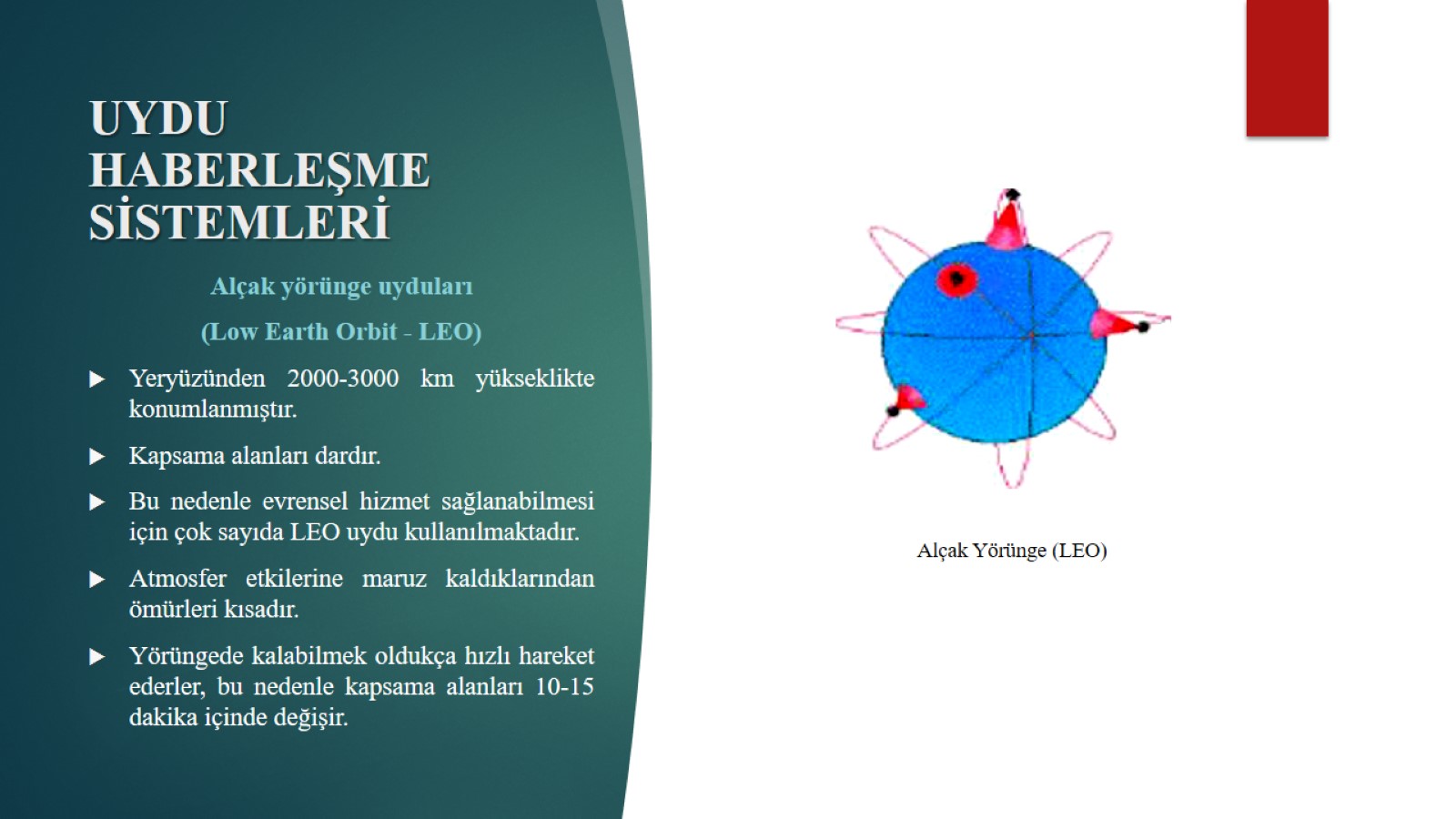 UYDU HABERLEŞME SİSTEMLERİ
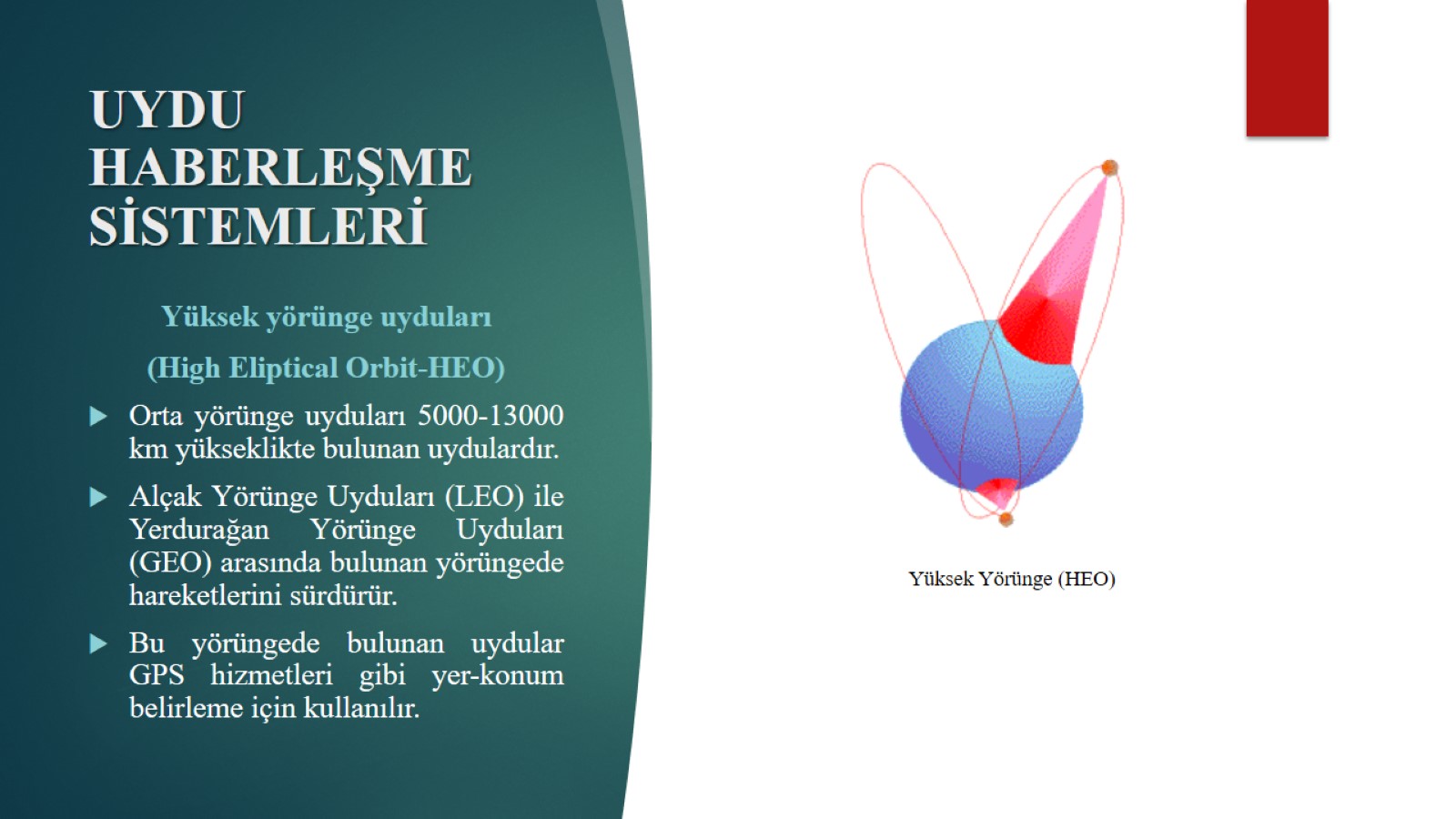 UYDU HABERLEŞME SİSTEMLERİ
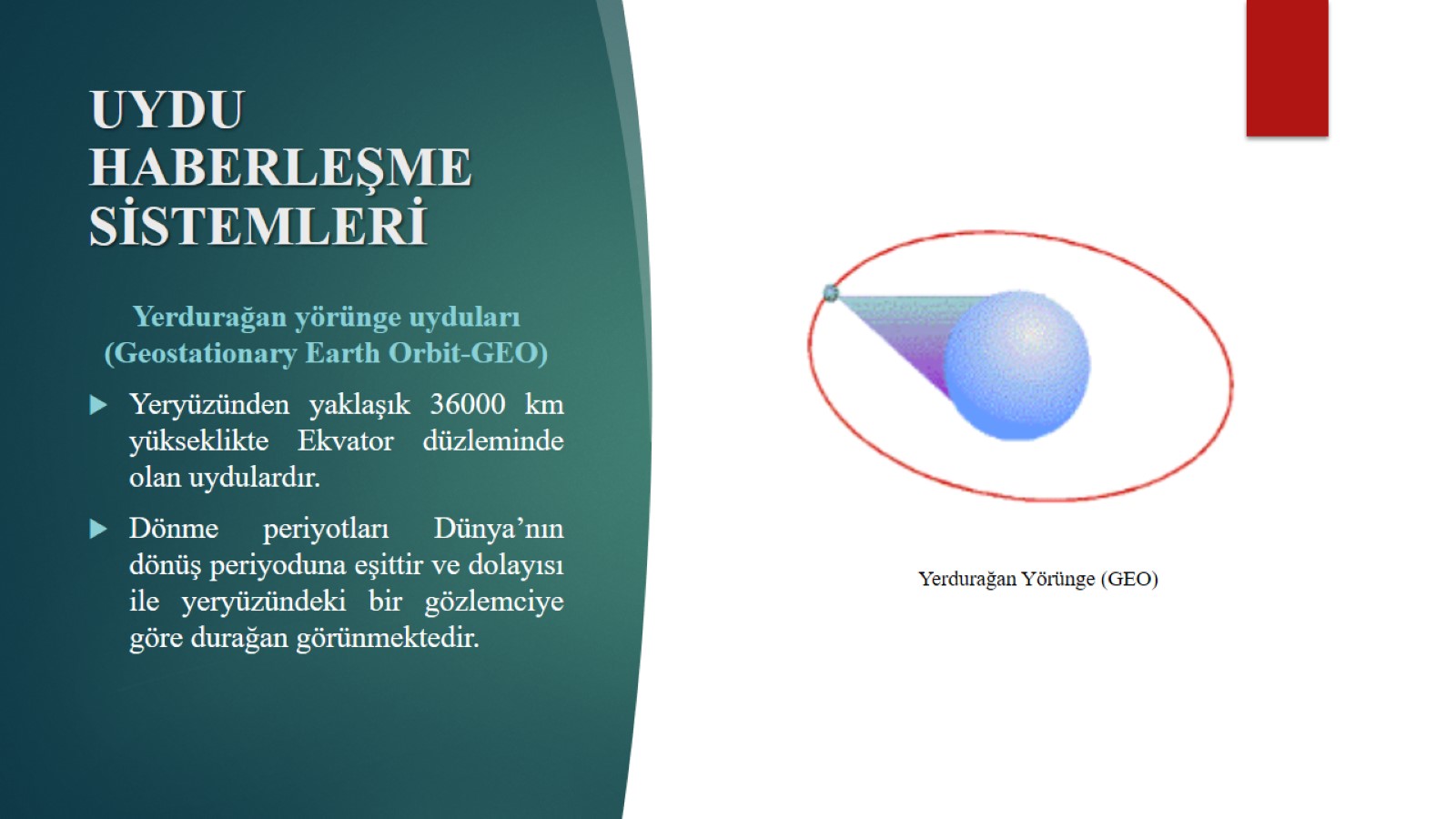 UYDU HABERLEŞME SİSTEMLERİ
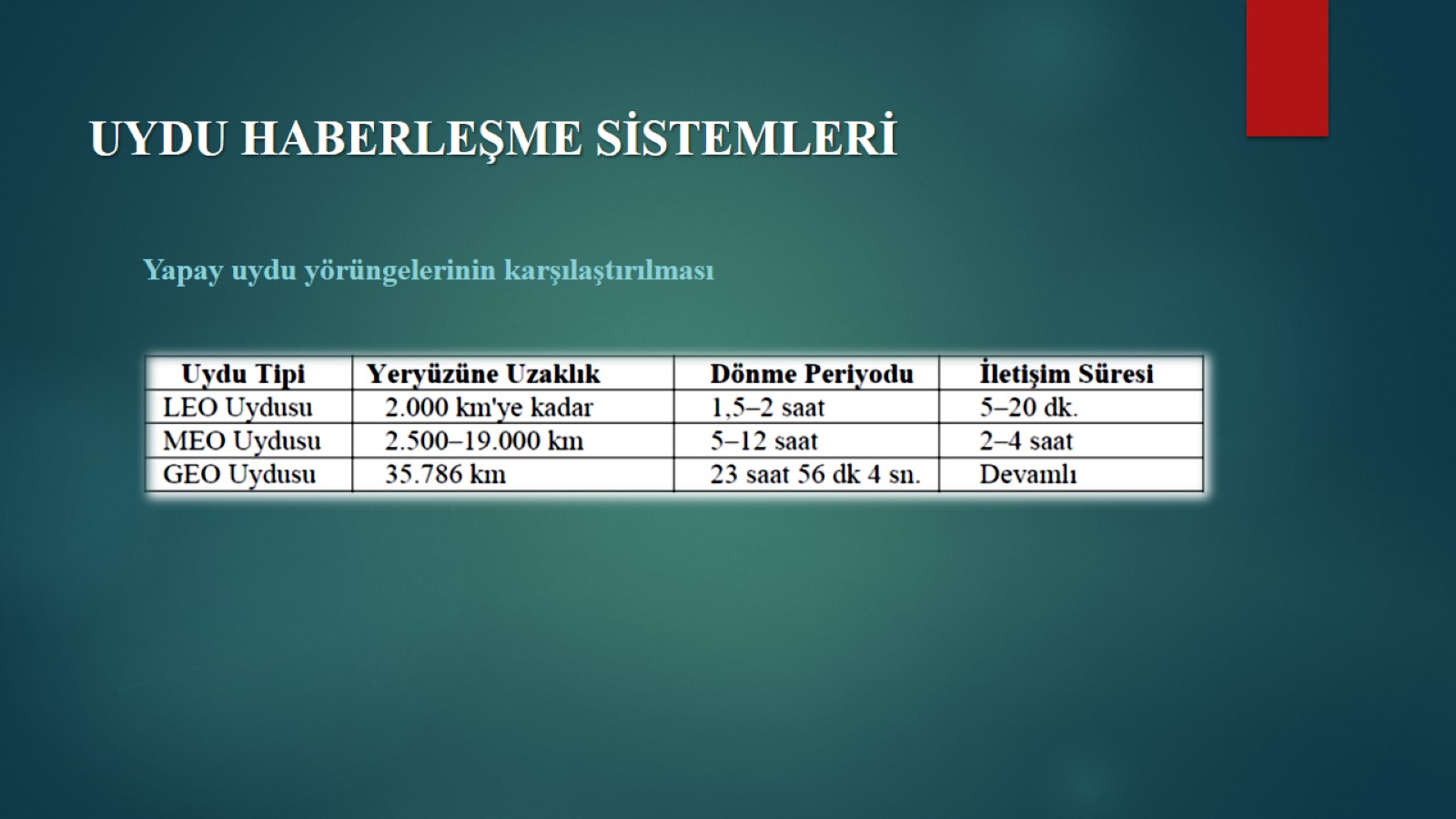 UYDU HABERLEŞME SİSTEMLERİ
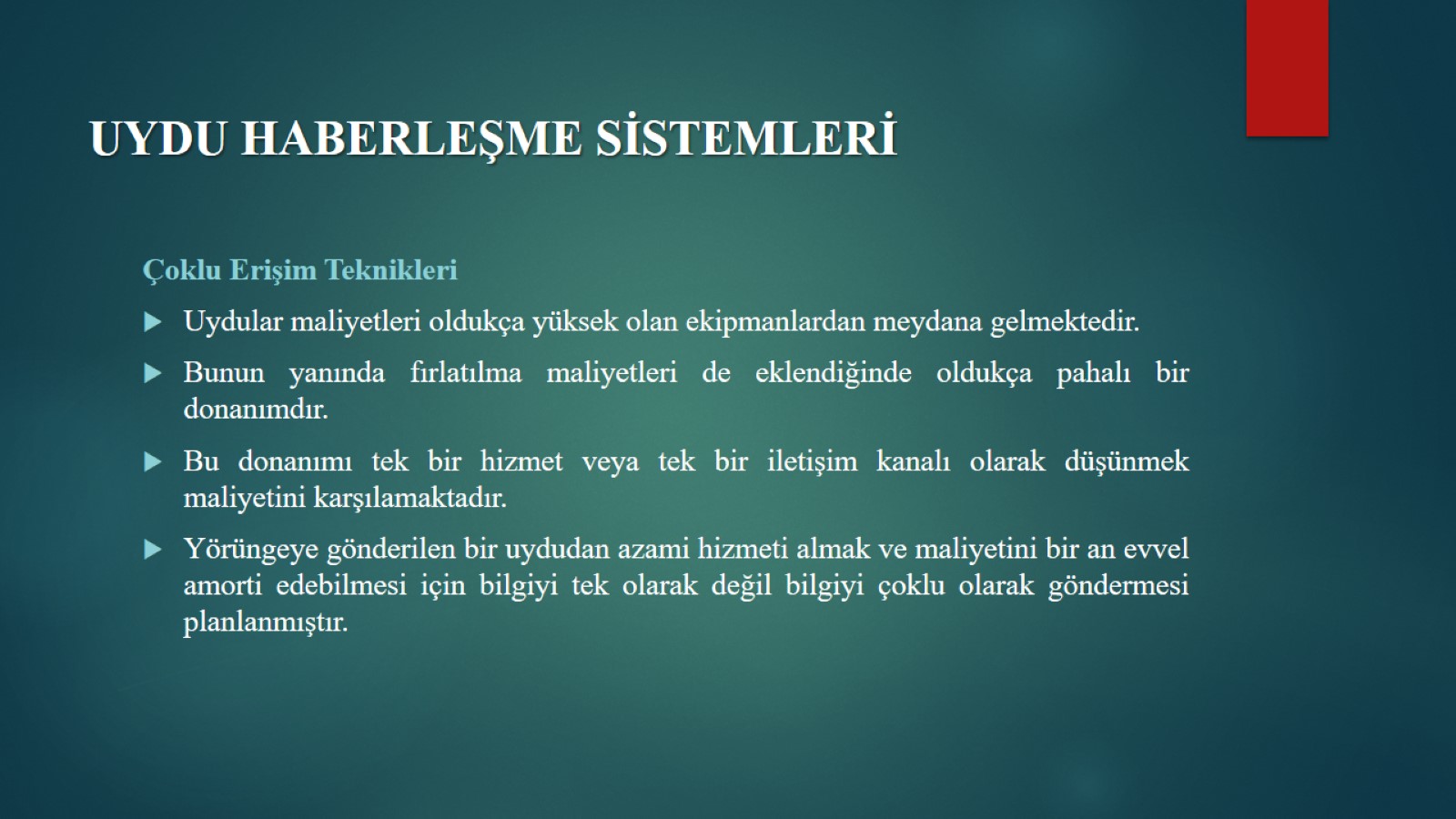 UYDU HABERLEŞME SİSTEMLERİ
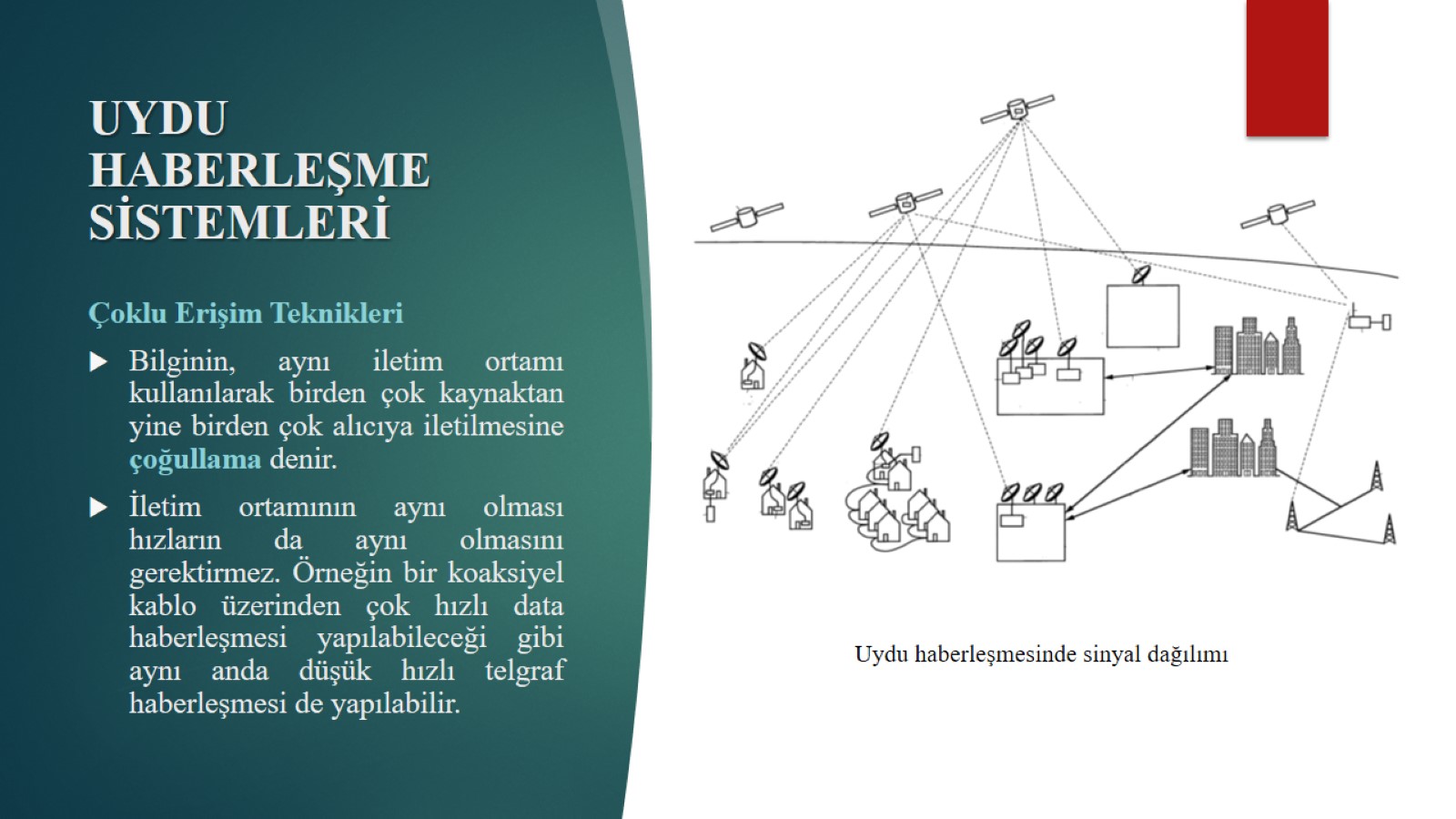 UYDU HABERLEŞME SİSTEMLERİ
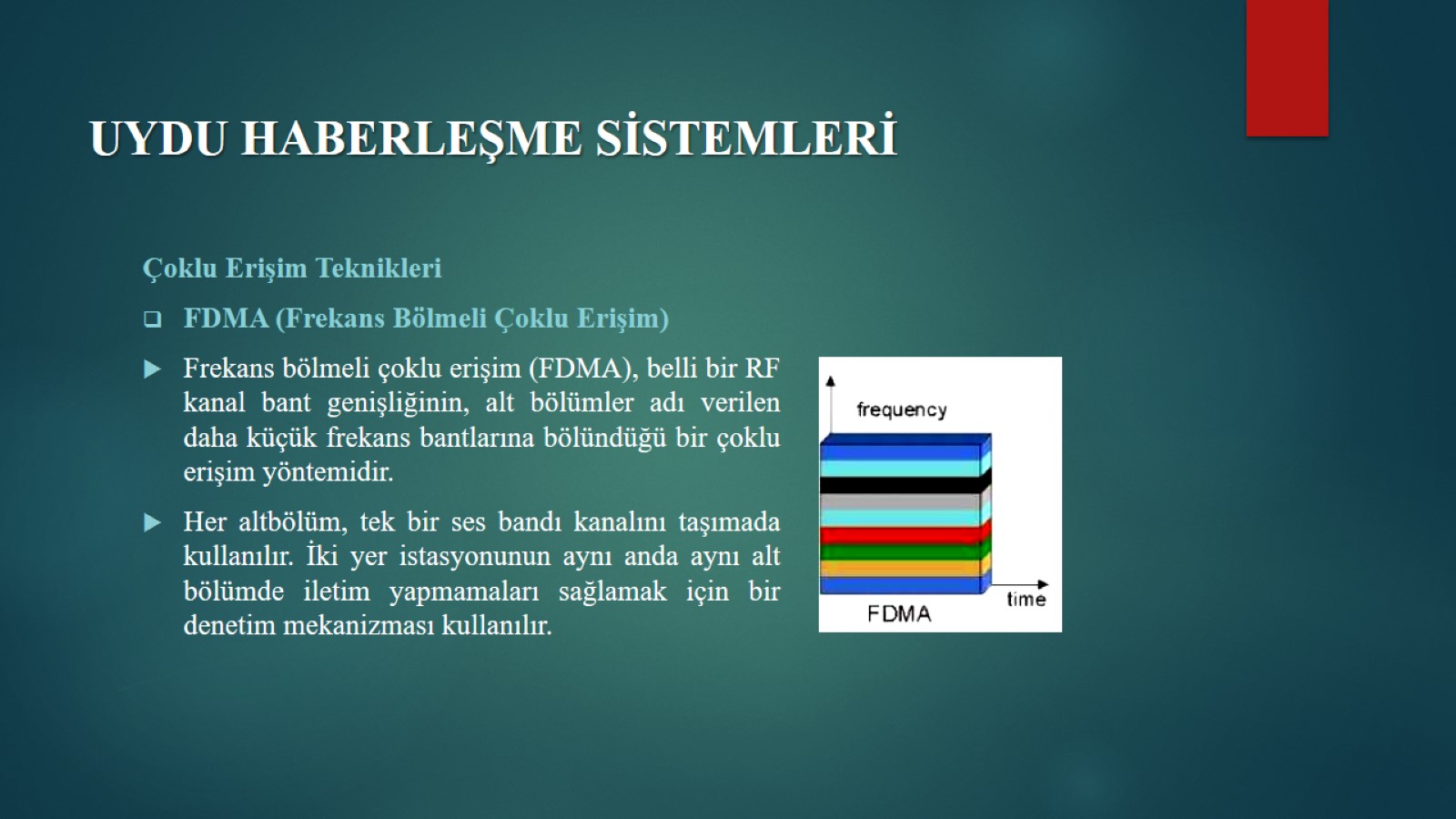 UYDU HABERLEŞME SİSTEMLERİ
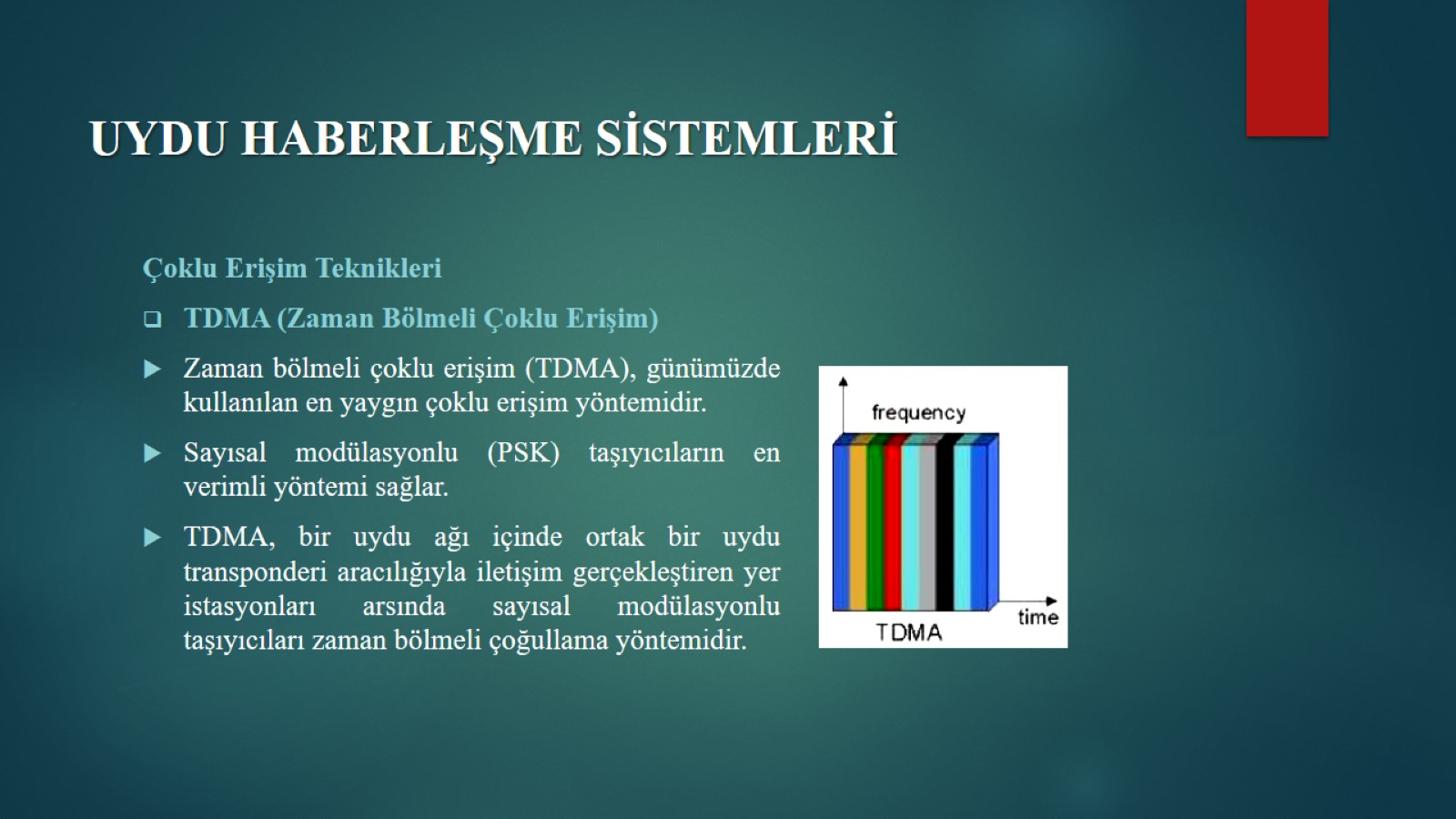 UYDU HABERLEŞME SİSTEMLERİ
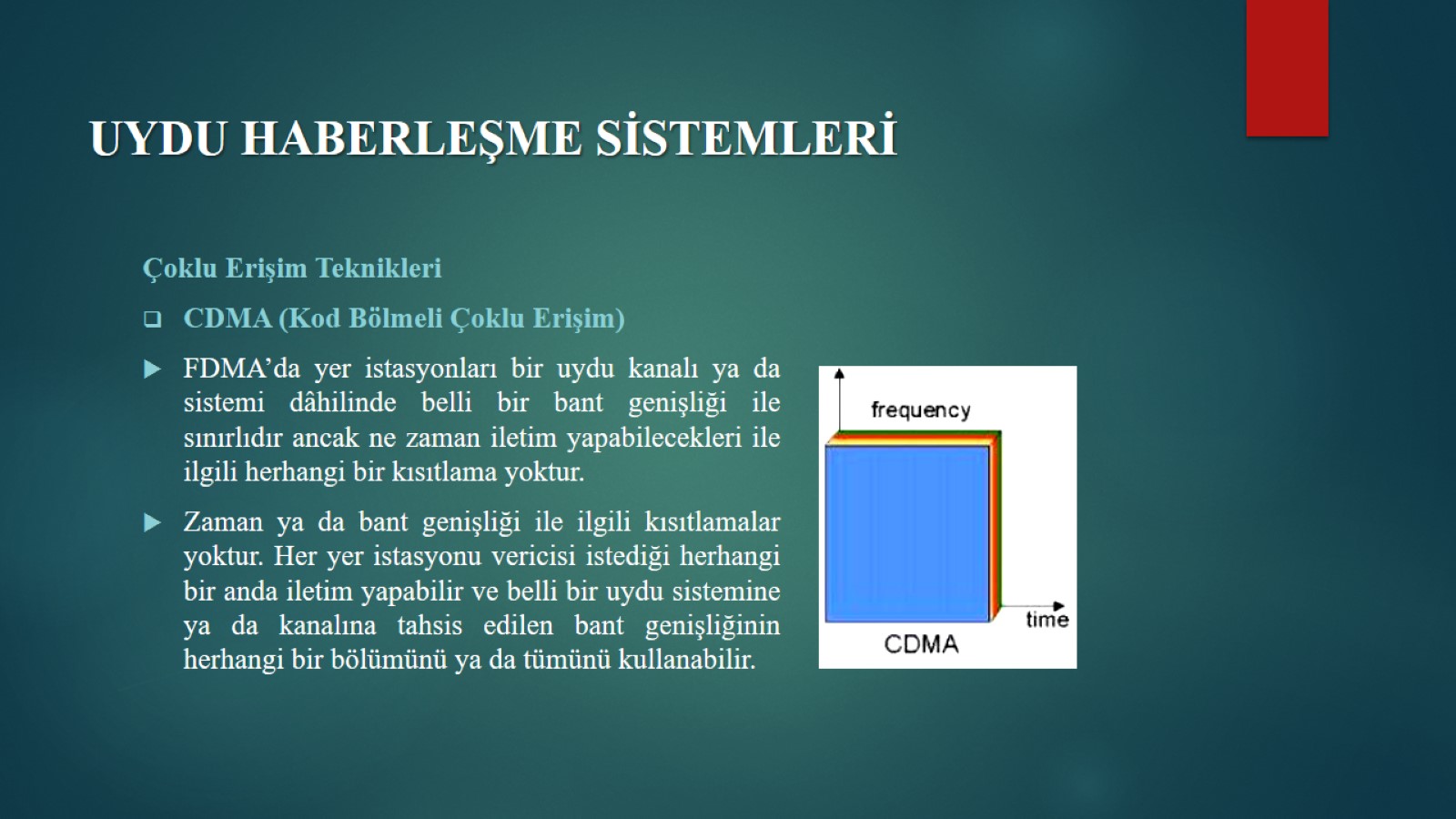 UYDU HABERLEŞME SİSTEMLERİ
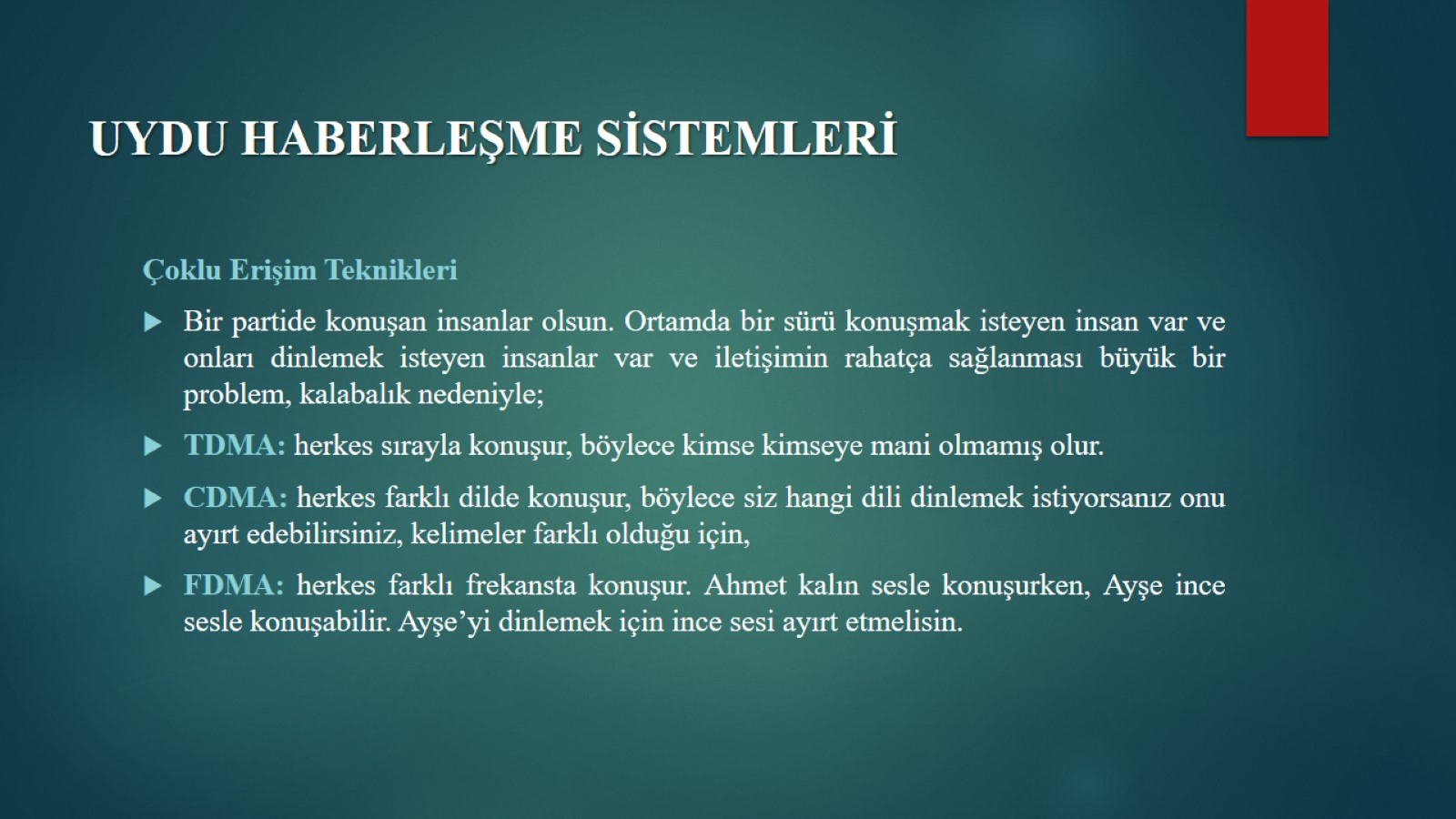 UYDU HABERLEŞME SİSTEMLERİ
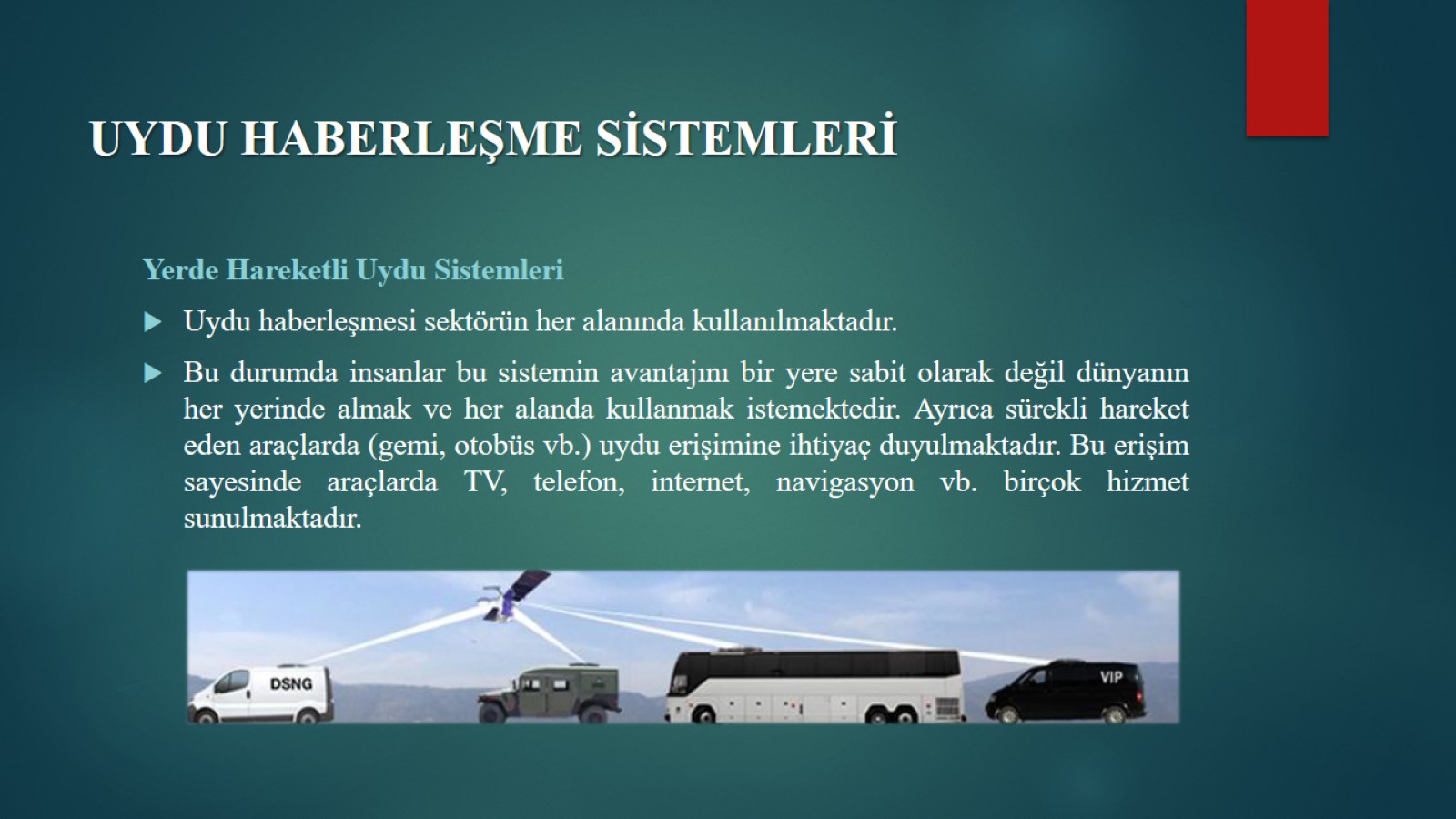 UYDU HABERLEŞME SİSTEMLERİ
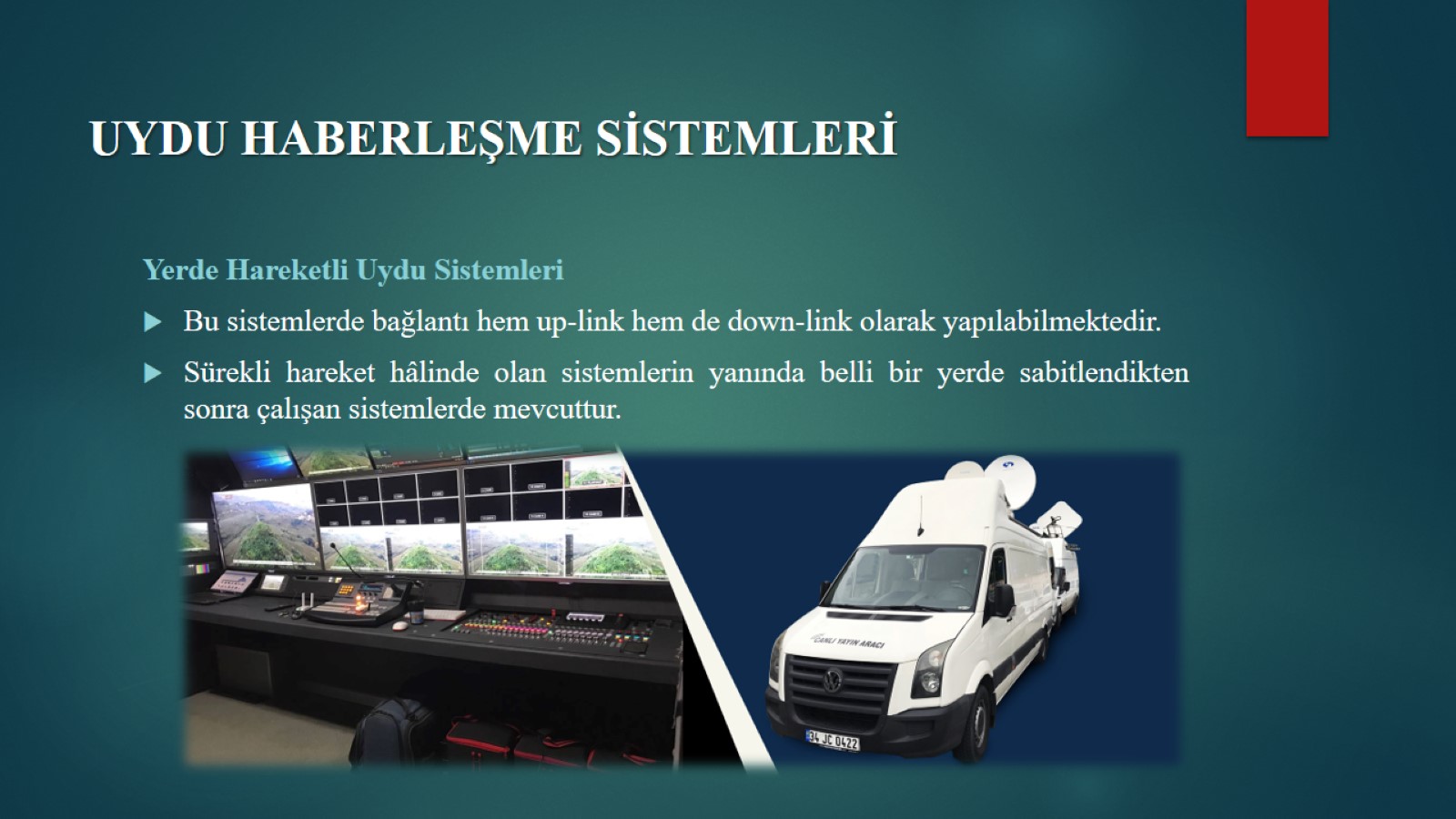 UYDU HABERLEŞME SİSTEMLERİ
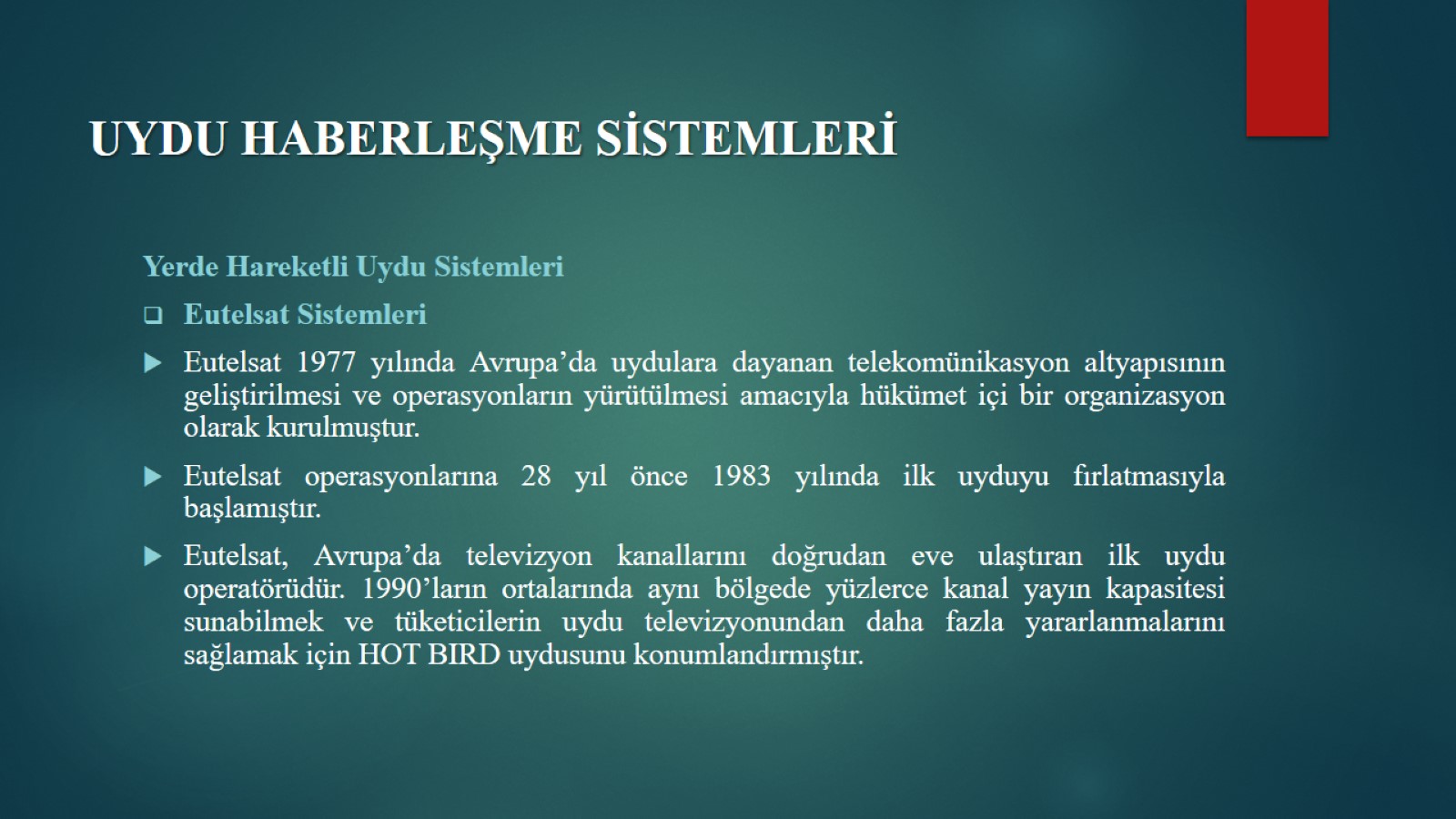 UYDU HABERLEŞME SİSTEMLERİ
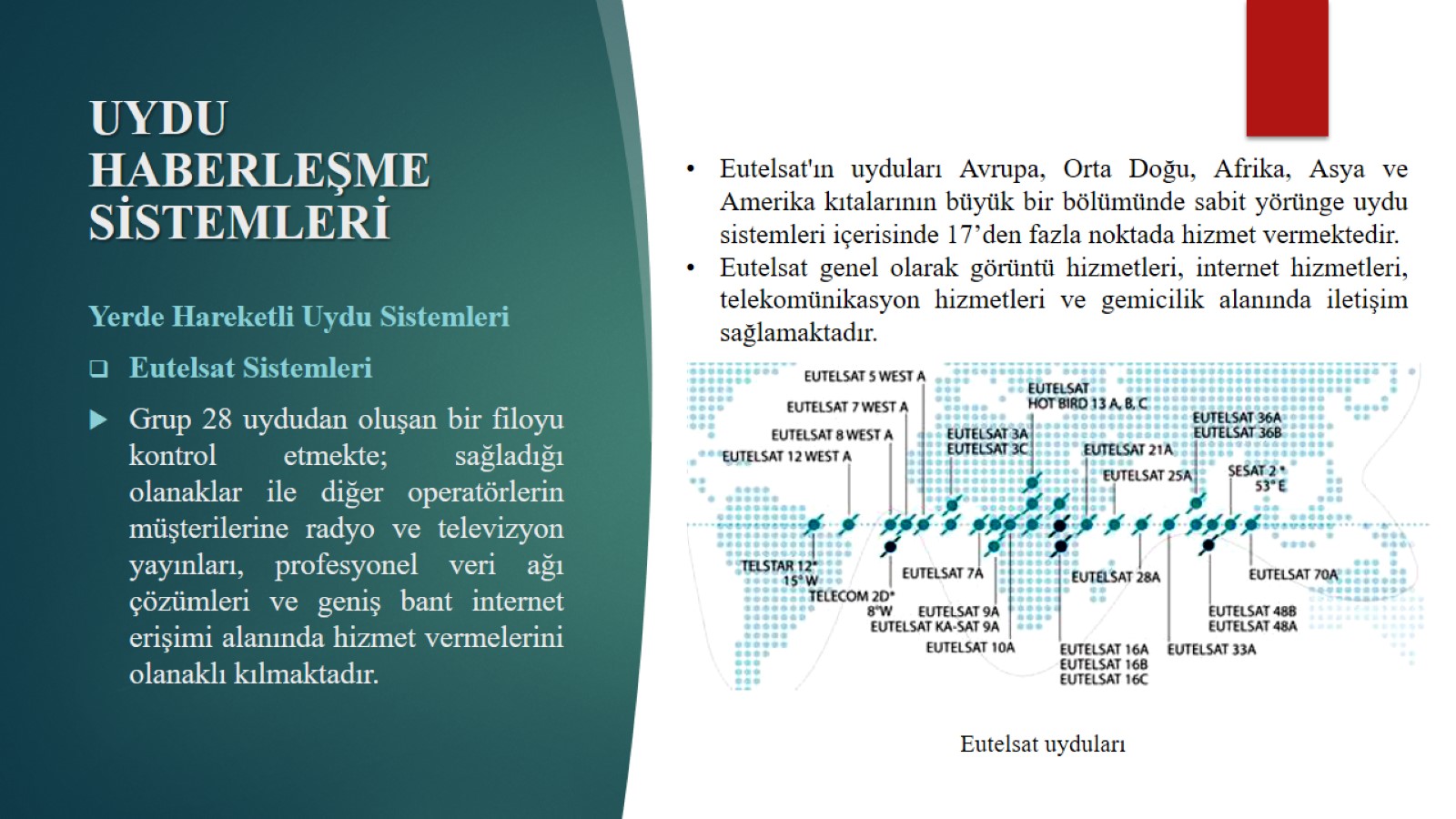 UYDU HABERLEŞME SİSTEMLERİ
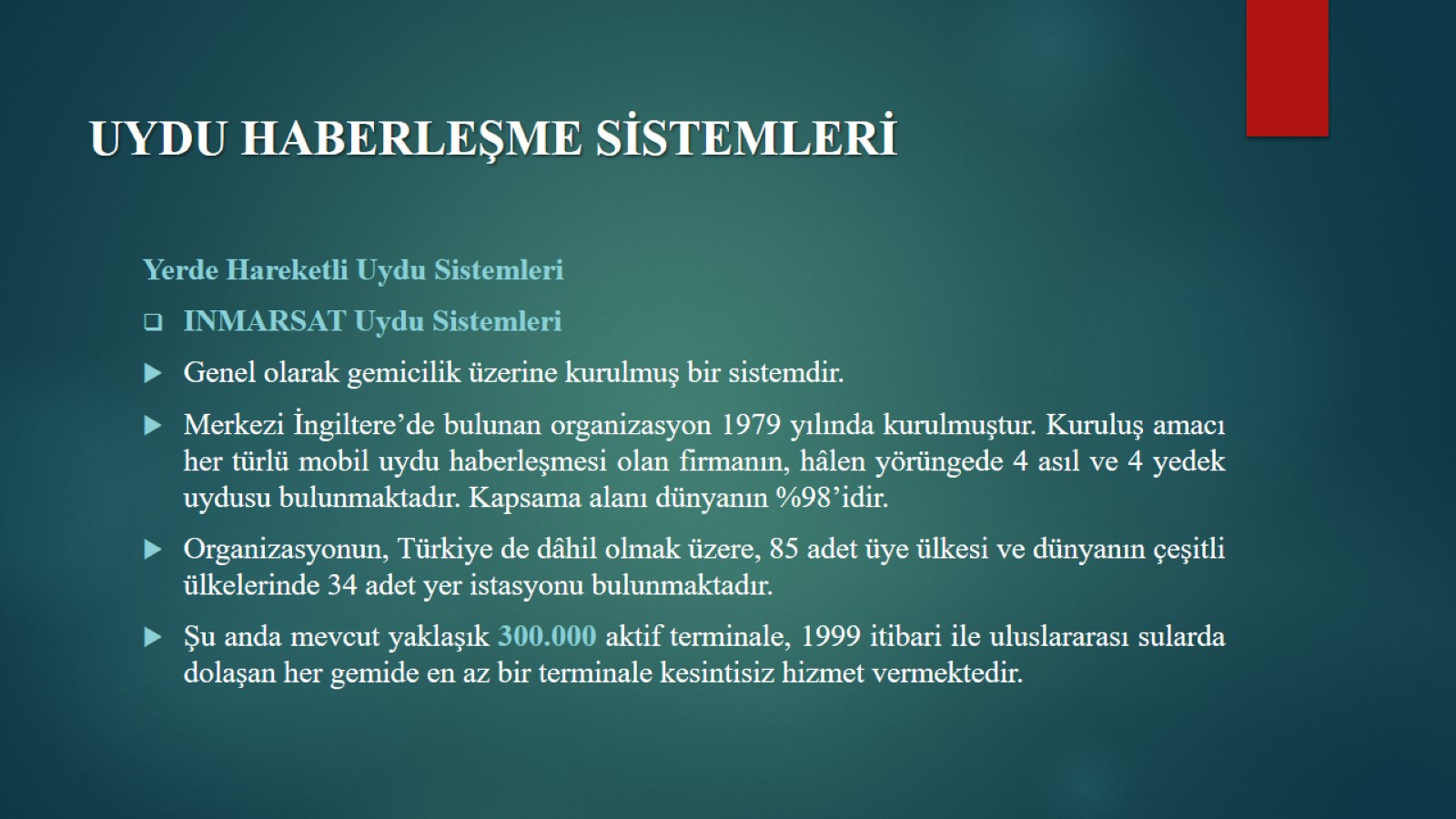 UYDU HABERLEŞME SİSTEMLERİ
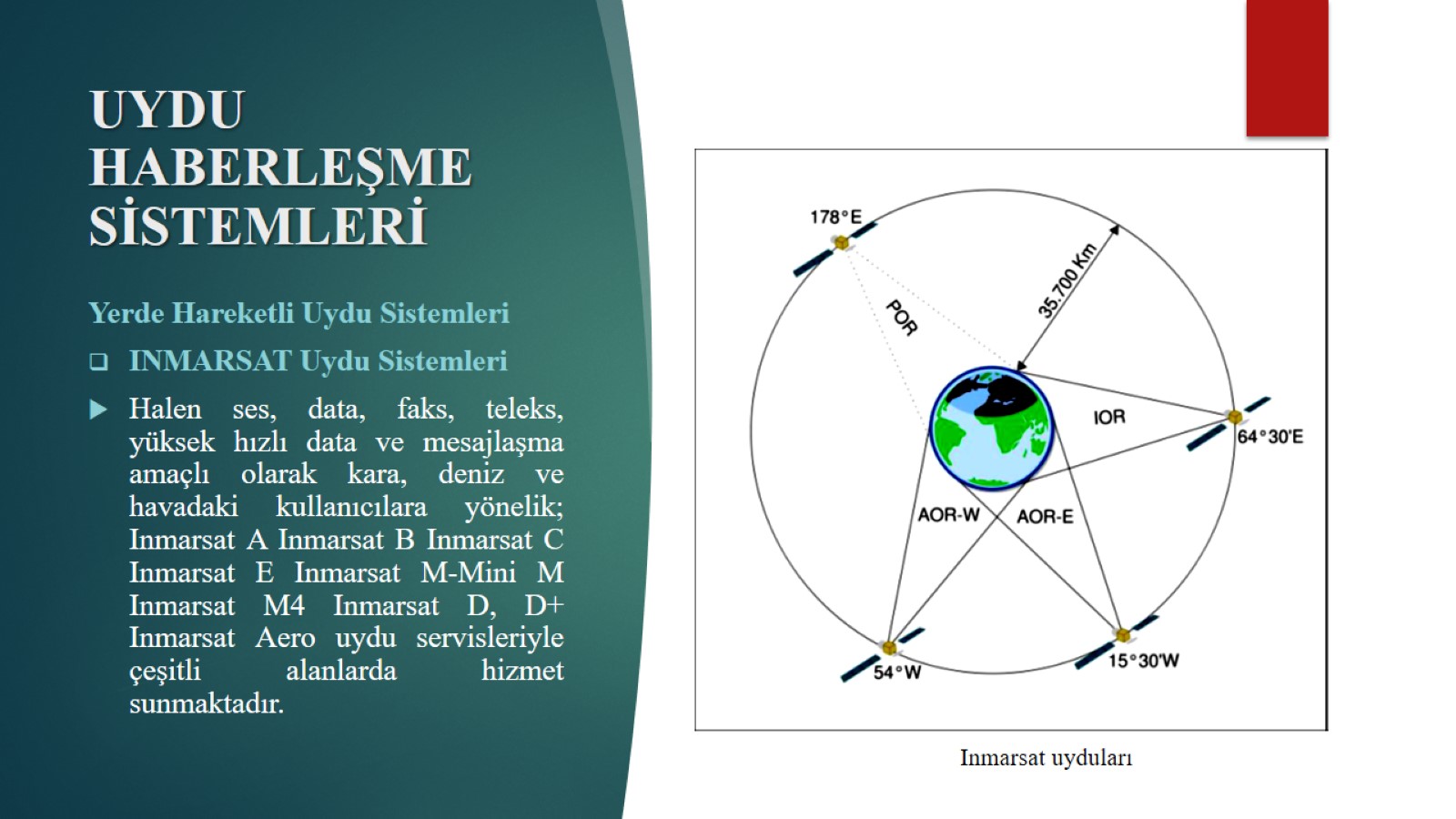 UYDU HABERLEŞME SİSTEMLERİ
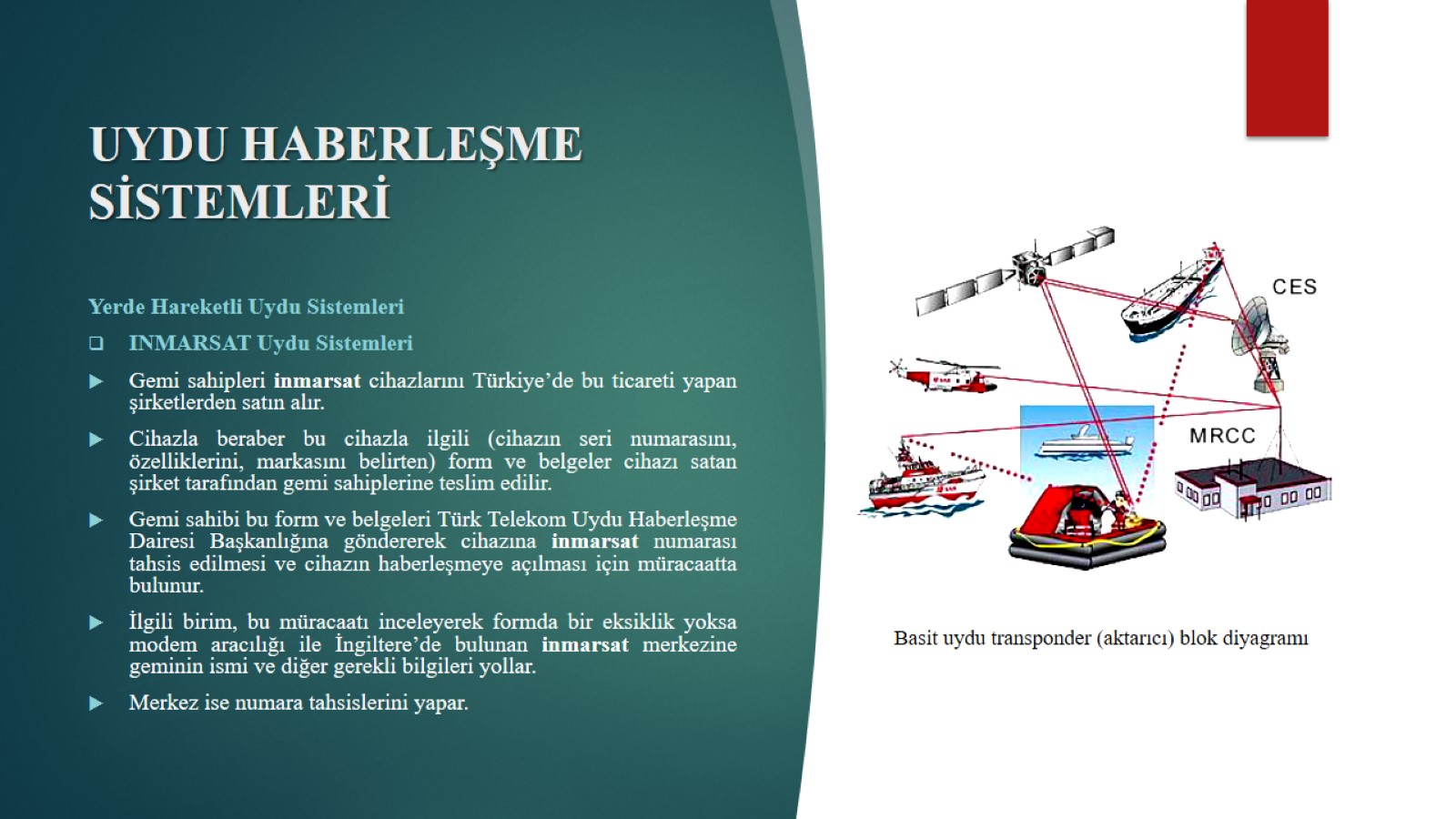 UYDU HABERLEŞME SİSTEMLERİ
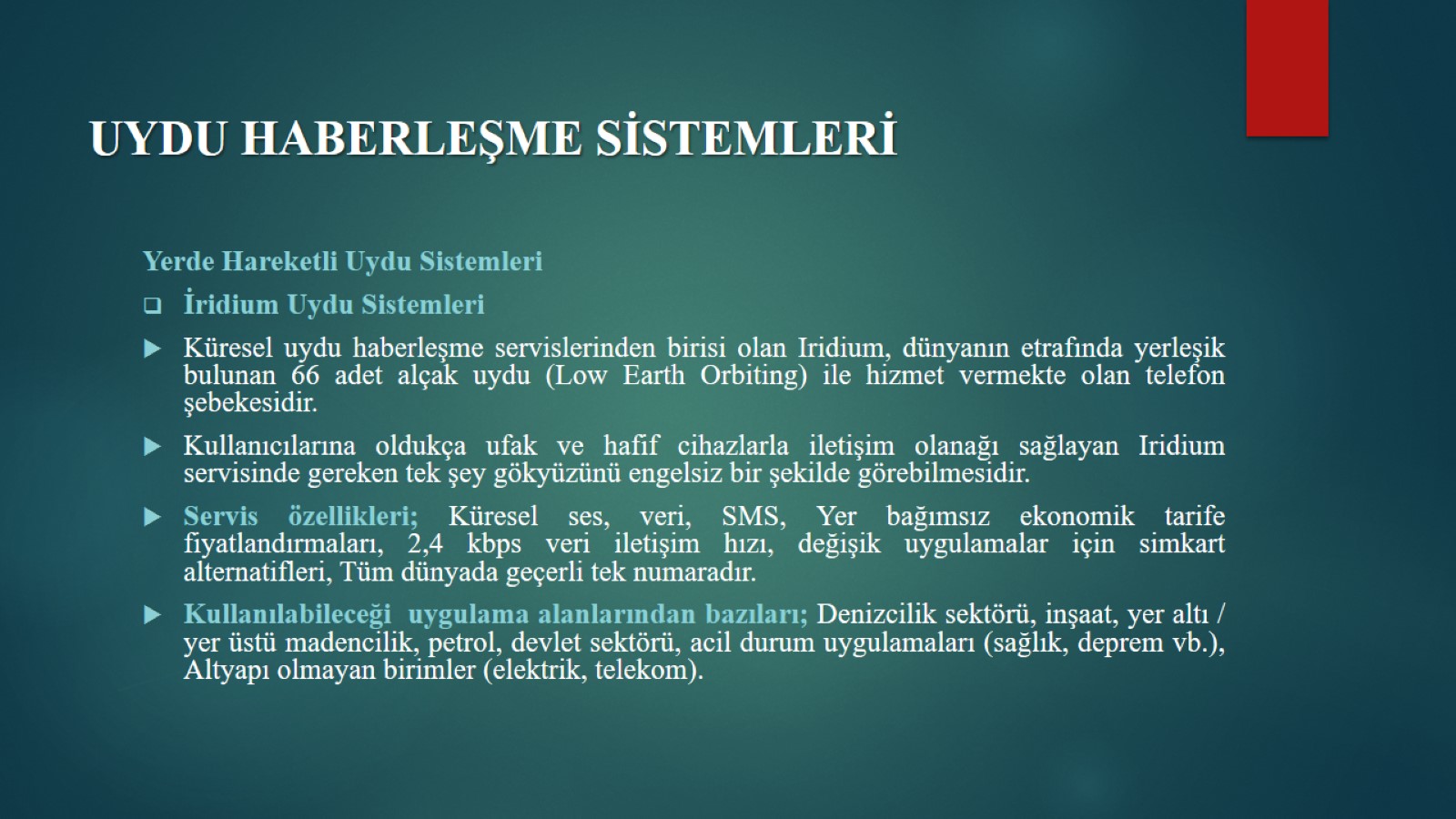 UYDU HABERLEŞME SİSTEMLERİ
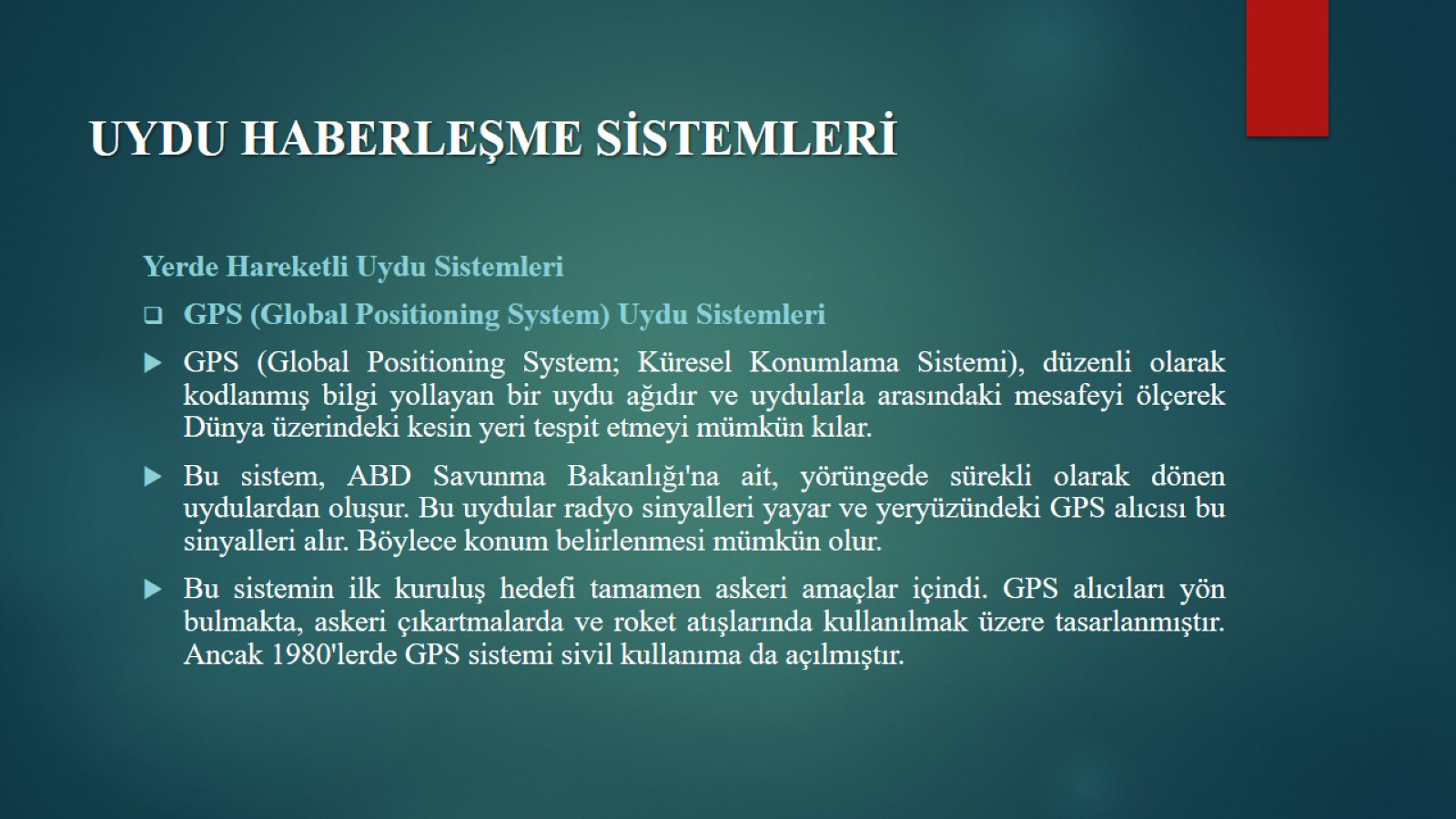 UYDU HABERLEŞME SİSTEMLERİ
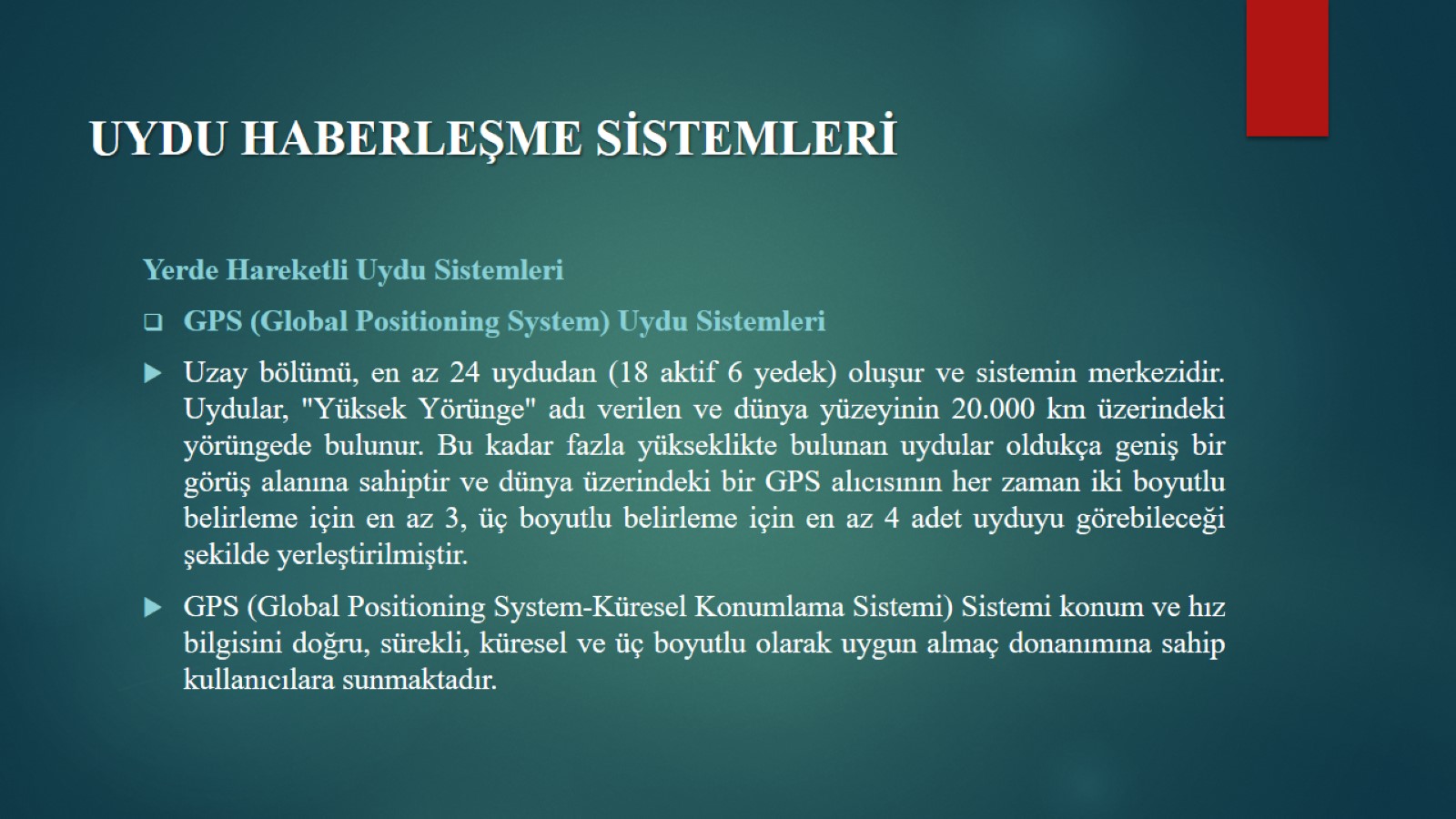 UYDU HABERLEŞME SİSTEMLERİ